A facility for testing bulk superconducting MgB2 cylinder for the production of holding magnetic fields for polarized targets and nuclear fusion fuels
Giuseppe Ciullo 
INFN-Ferrara                & University of Ferrara
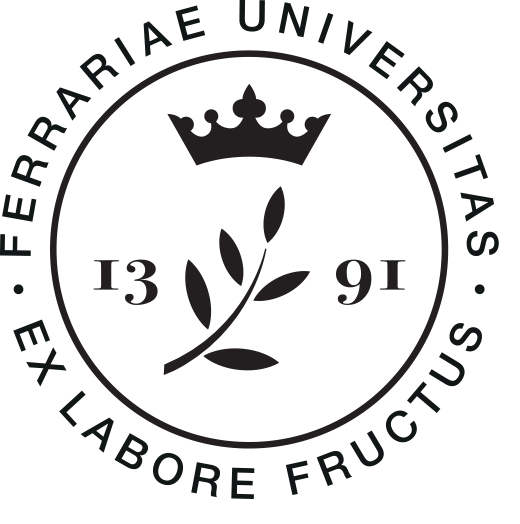 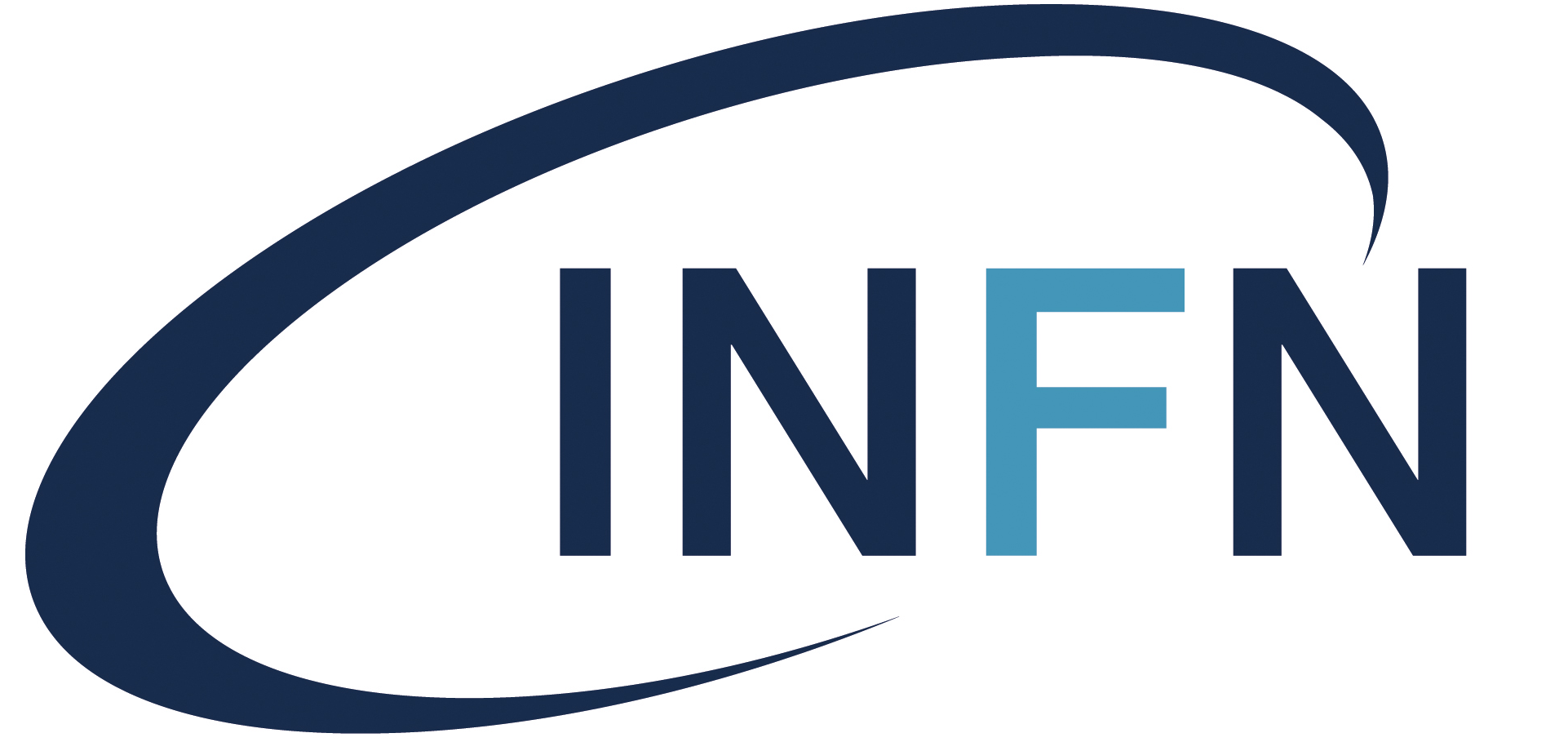 Interest on Bulk Superconducting material :
in polarized nuclear targets a magnetic holding field is required,
nuclear targets might feel detector fields, influencing the polarization axis.

We are interested in fundamental studies on the orientation  between projectiles and targets: indipendent fields and shielding of the surrounding  fields are required.

We are around the interaction point, then we look for low thickness of material, low  Z, reducing, or avoiding, material for powering,   transportability  from the  preparation laboratory to the experimental site.
1
PSTP 24 Newport News
Outline  of the idea for nuclear polarized target CLAS12-type
Choose a MgB2 S.C. cylinder surrounding the target.
Set an outer transverse field.
Cool down the S.C. Cylinder in  the IBC (In Beam Cryostat) at 4 K 
Ramp down the outer magnetic field.
The perfect diamagnetism of the S.C. MgB2  generates  self supercurrents,
 which mantain the seen field inside the cylinder.
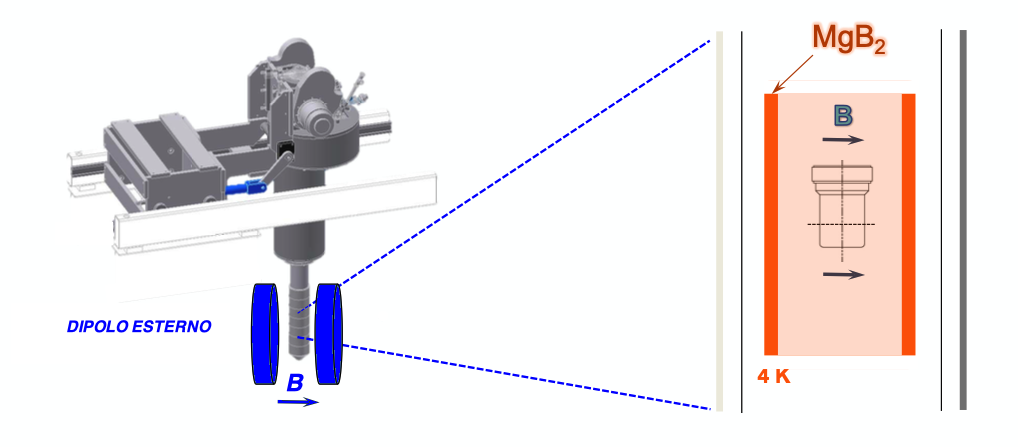 2
PSTP 24 Newport News
Moving to experimental or test sites
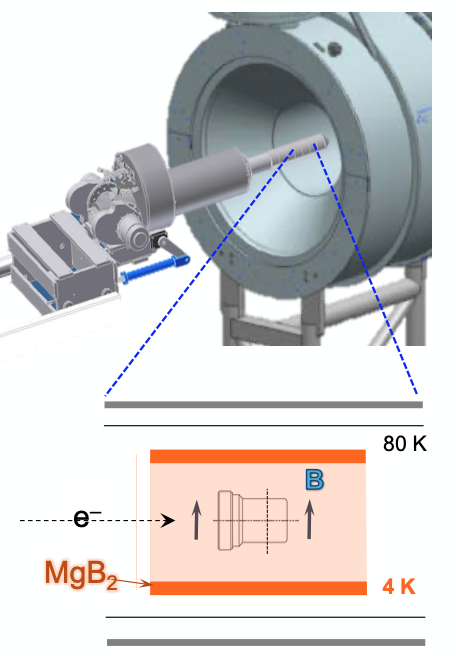 IBC (In Beam Cryostat) can be moved  and inserted in CLAS-12.

 In case of increasing of CLAS-12 field: supplementary self supercurrents in the MgB2 will mantain the transverse field.

Everything without any power supply and corrent leads, or coils, in the surrounding.
3
PSTP 24 Newport News
Outline of the Idea forPolarized Fuel for  nuclear fusion tests
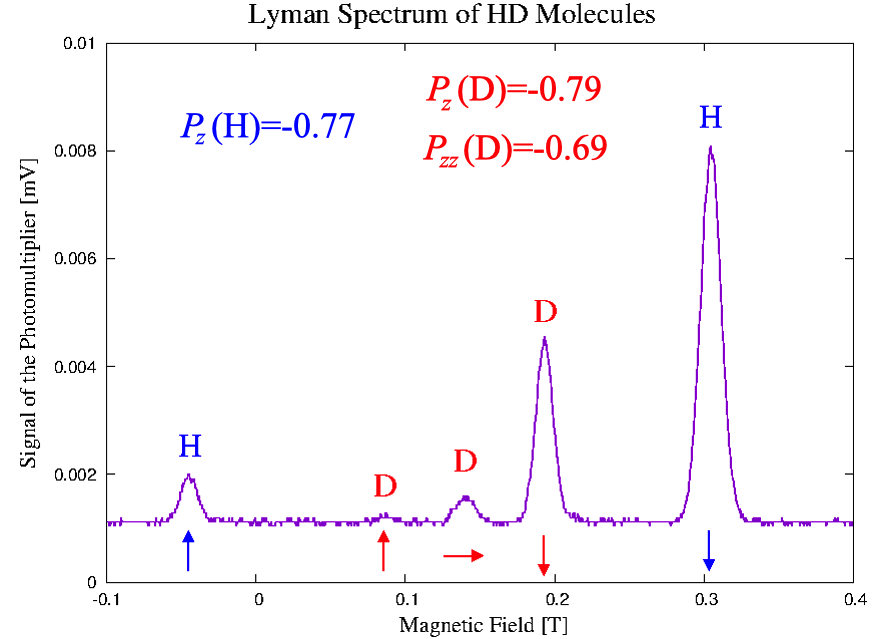 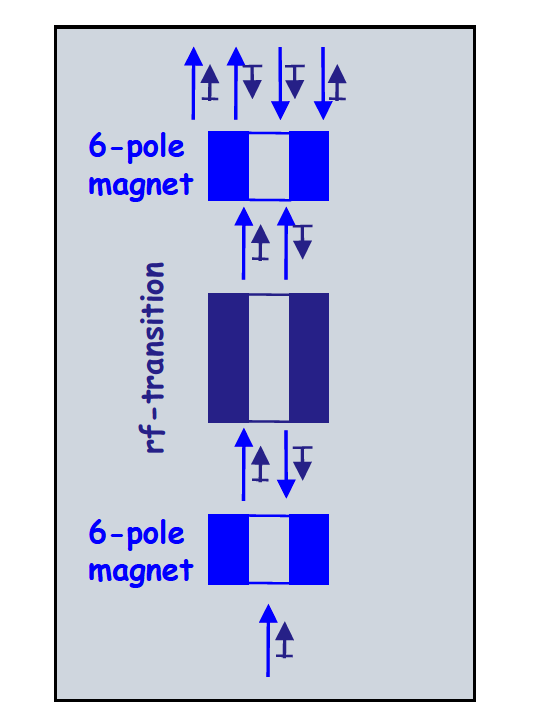 Atomic
 Beam
Polarized
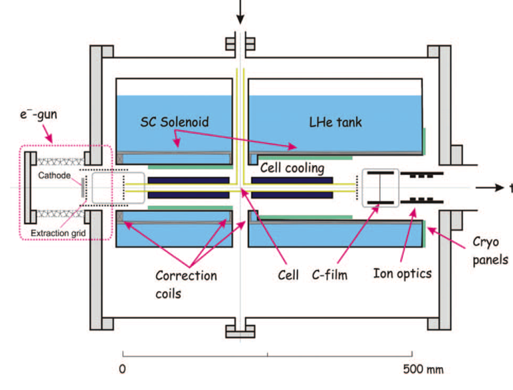 Cold Head with an MgB2 cylinder 
providing a holding field,
in this case it will parasitically 
mantain the solenoidal field of the recombination chamber.
The cylinder hosts inside substrate for 
condensation and it will be useful for  
transportation for fusion studies and tests.
Cold

    Head
T= 3-10K
Recombinig Polarized 
Atoms in hyperpol. molecules
... our starting point for faisibility study is a magnetic field of 1 T.
4
PSTP 24 Newport News
The compact «self» magnet
Cylinder
 MgB2 
 Shielding longitudinal fields
 Mantaining transverse fields.
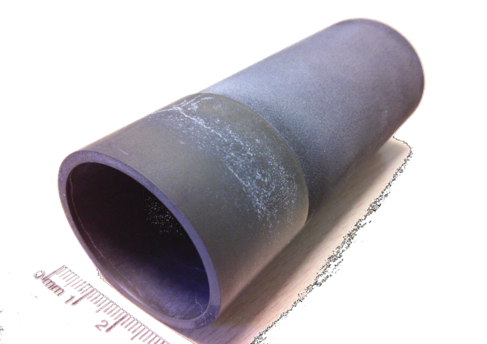 90 mm
39
 mm
Advantages
 No Power feeding 
 No Copper and Coils
 Auto tuning
 Semplicity 
Low cost of production
few mm of thickness
 External Magnet
M. Statera et al. (2015). IEEE Tr Appl. S:C., vol. 115(3): 1 - DOI: 10.1109/TASC.2015.2388855
Available Waste Material  Machinable ( G. Giunchi)
diameter 39 mm - length 90 mm
thickness ~1 mm
5
PSTP 24 Newport News
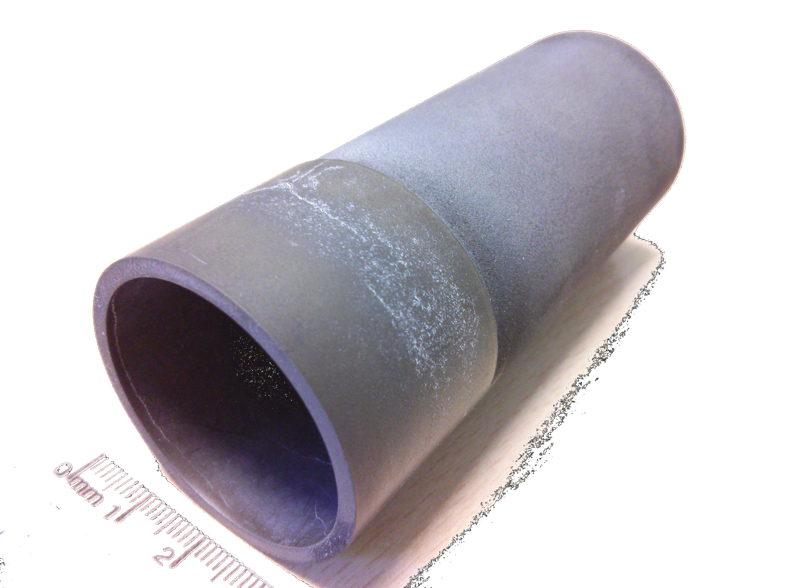 By
Bz
Production of  MgB2
Discovered 2001 (J.Nagamatsu [1] Nature 410(2001) 63).

Different techinques of production:
Japanese scientists: high pressure sintering – HIP (Hot Isostatic Pressing)[1] or UHP (Uniaxial Hot Pressing).

American Scientists: Mg vapor sintering of B fibers [2]

Italian Scientists: Mg Reactive Liquid Infiltration [3] 
(Italian Patent Edison Spa pat., G. Giunchi, S.Ceresara 2001)
[1] J.Nagamatsu  et al.  Nature 410 (2001) 63. 
[2] P.C. Canfield et al. PRL 86 (2001) 2423].
[3] G. Giunchi et al. Int. J.Mod.Physics B 17 (2003) 453.
Available Waste Material  Machinable 
( G. Giunchi)
diameter 39 mm - length 90 mm
thickness ~1 mm
6
PSTP 24 Newport News
Field Cooling  - Field Trapping
Field Cooling (FC),  early cooling with applied field of 2 T, lowering down the applied field Bappl ,
 Bhall measures the self field.
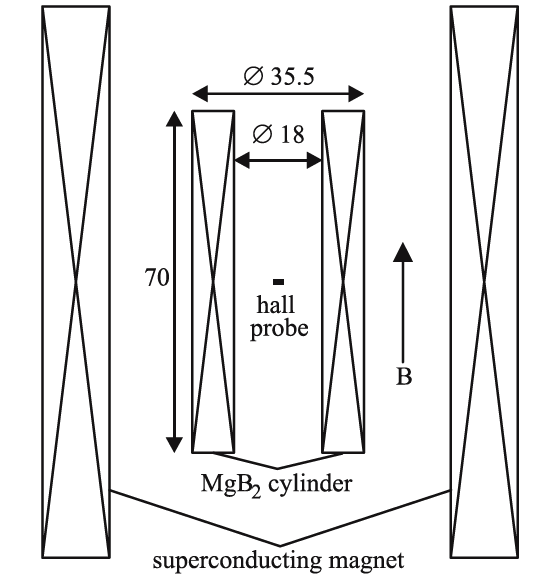 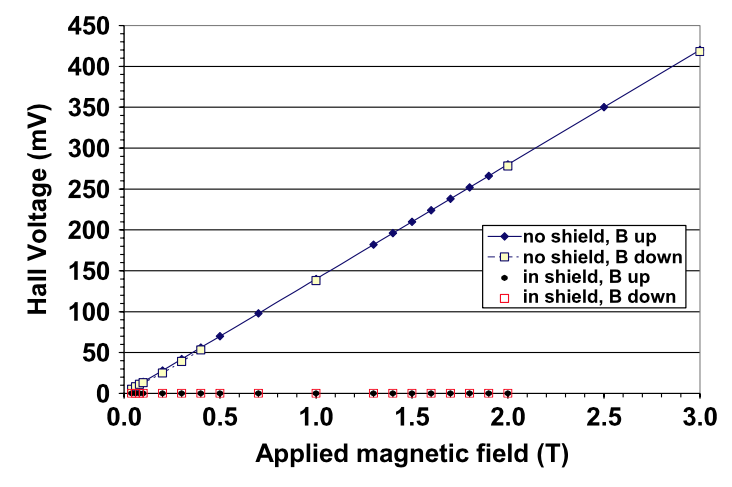 BHall
Bappl
P100 MgB2 L = 70 mm
Rext=17.75 mm, Rint=9 mm
J. J. Rabbers et al. “Magnetic shielding capability of MgB2 cylinders” Supercond. Sci. Technol. Vol. 23, 2010
7
PSTP 24 Newport News
Field Trapping (Field Cooling)
7.5 hours to cool down from RT to 13 K
Field trapping after more than 12 h (thermal homogeneity?)
Low Temperature   13 K
Ramp down of the current feeding the magnet: : 0.25 A/4 s (0.06 A/s)
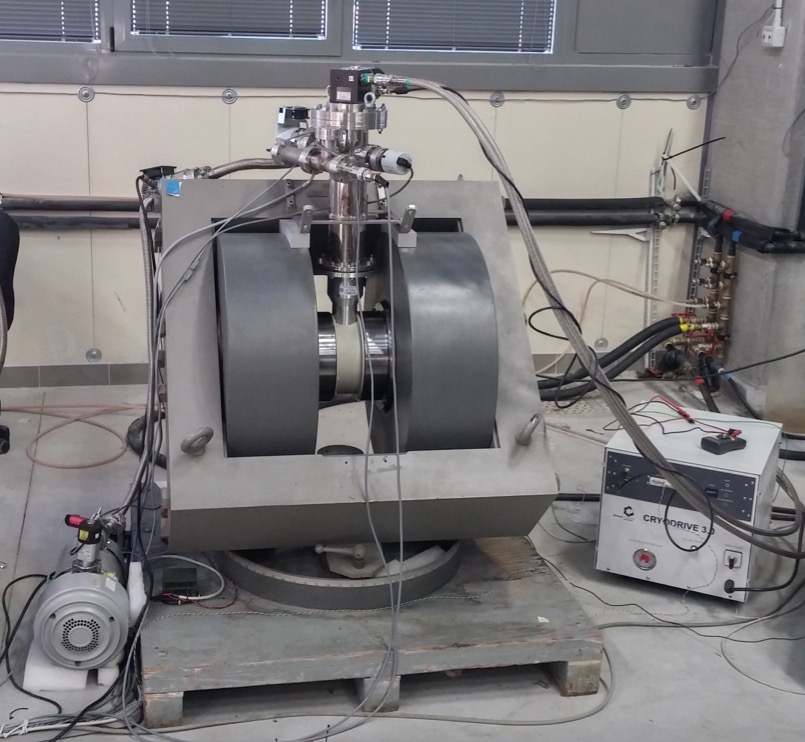 cold head
turbo pumps
316L chamber
Al chamber
A) temperature CLTS [K]
C) temperature RhFe [K]
B) current [A]
D) magnetic field @  center [mT]
Cu coil
pole Fe ARMCO
nylon support
942 mT
yoke
Feasibility studies with oxford-Edwards
cold head 6/30
cylinder
8
PSTP 24 Newport News
Zero Field Cooling or shielding
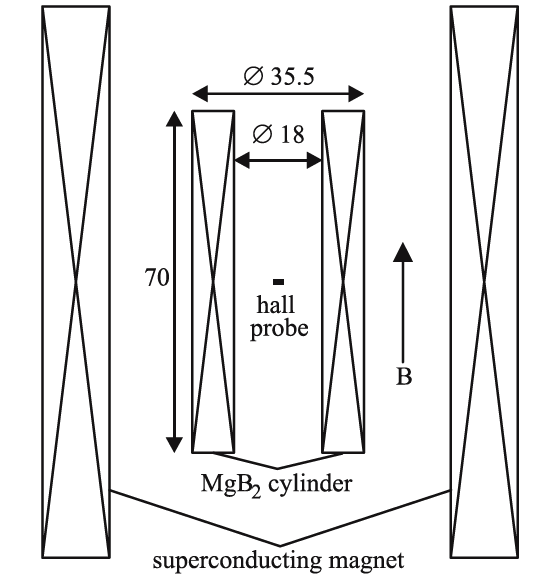 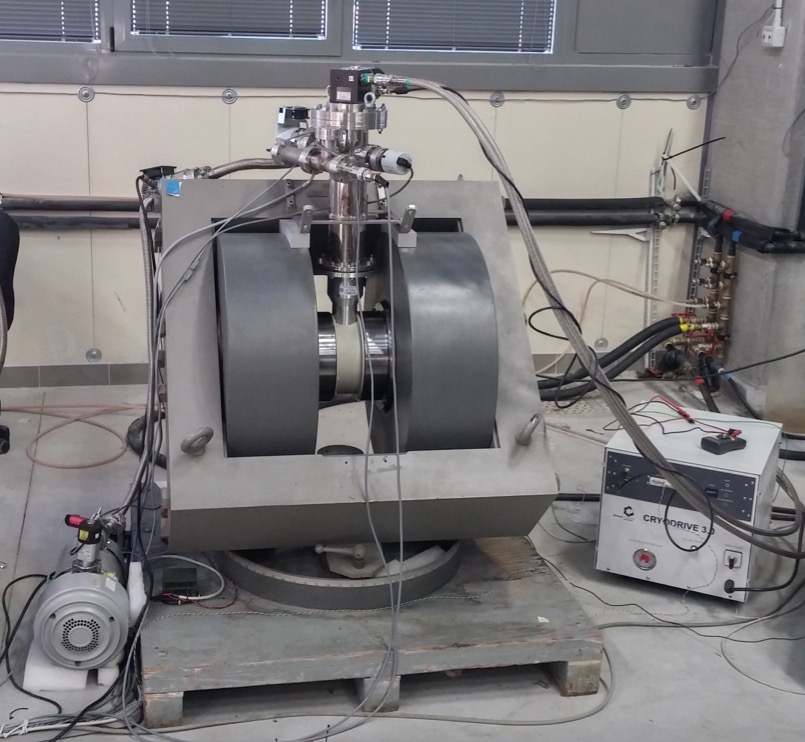 cold head
turbo pumps
316L chamber
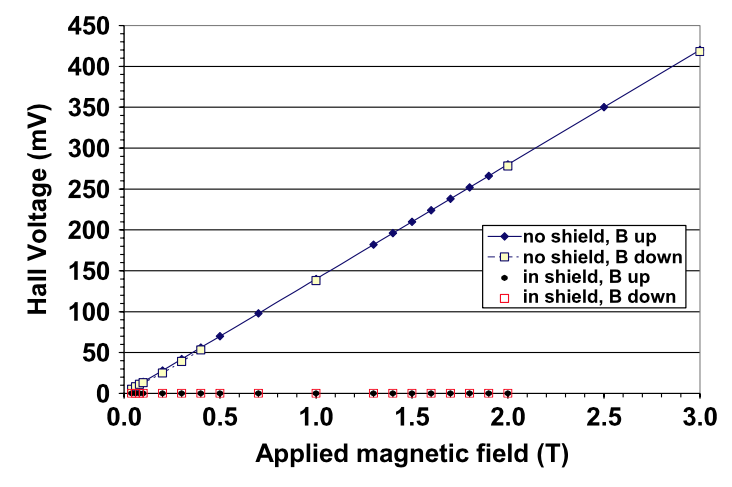 Al chamber
Cu coil
pole Fe ARMCO
nylon support
BHall
Bappl
yoke
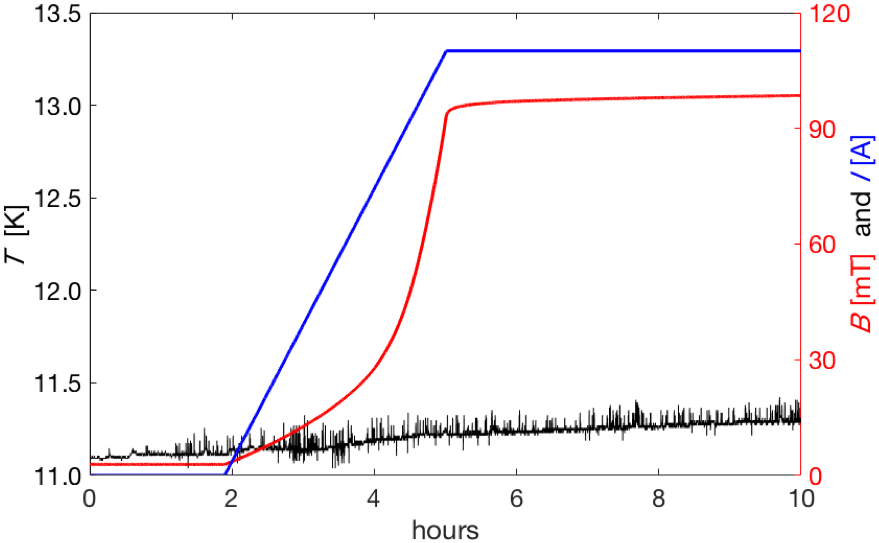 Zero Field Cooling (ZFC) 
early cooling without external field, increasing up the applied field, Bappl,  BHall provides the penetrated fields.
cylinder
J. J. Rabbers et al. Supercond. Sci. Technol.  23 (2010) 125003.
9
PSTP 24 Newport News
MgB2
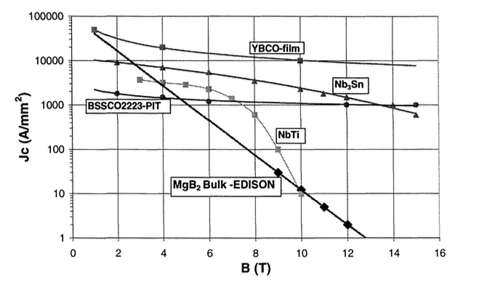 .
For the condition of 
 HD-ice  at 4 K 
Current density
Jc ≥ 10 000 A mm-2
(extrapolated)
Low   Z
Cheapper than LTS and  HTS
Machinable: spark erosion and diamond tools
G. Giunchi Internationl Journal of modern Physics B 17 (2003)
To be conservative we  assumed
for our preliminary studies
Jc ≥ 1 000 A mm-2
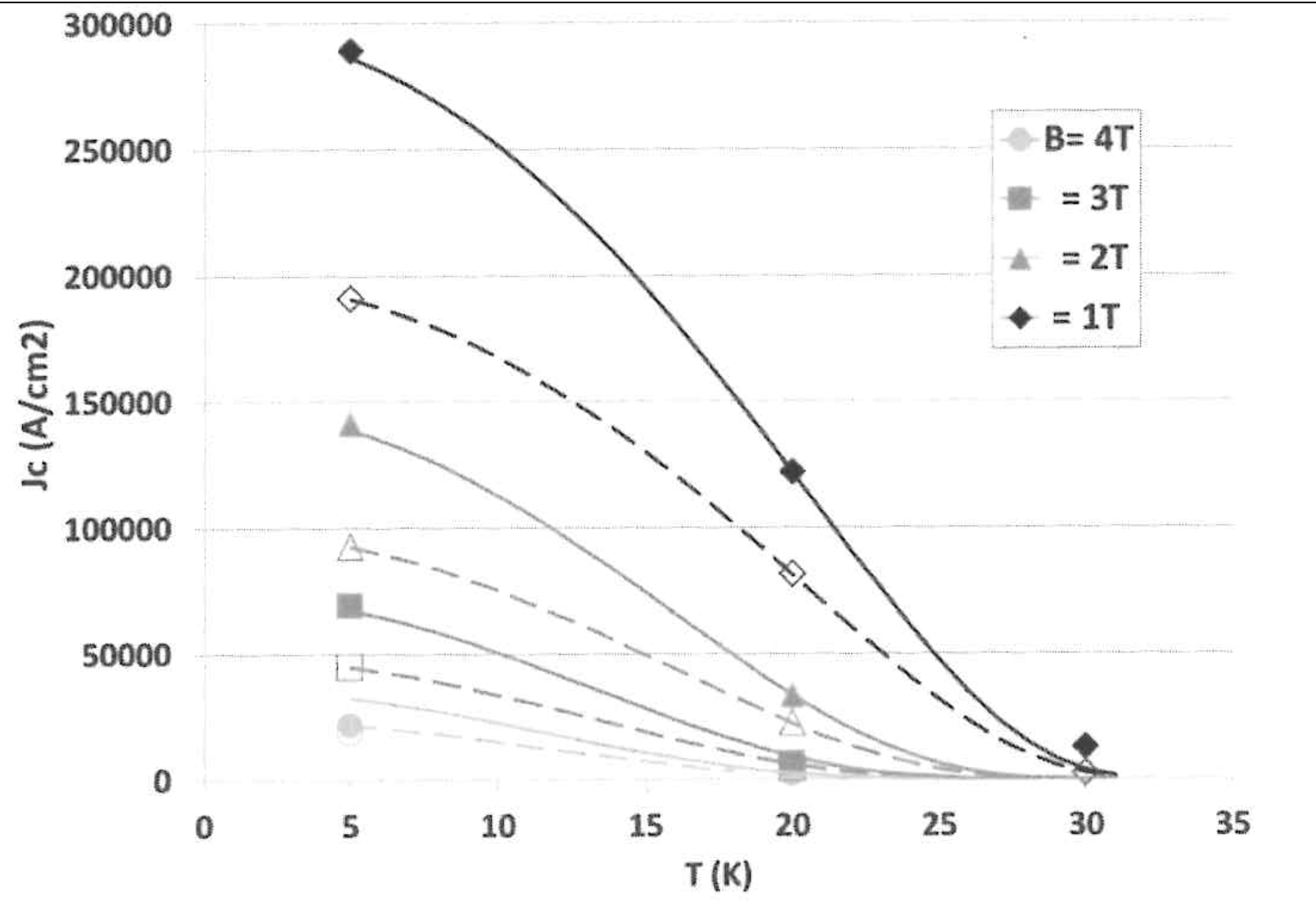 Jc experimental data for 
SG (Small Grain size) continuous
and LG (Large Grain size) dashed line
10
PSTP 24 Newport News
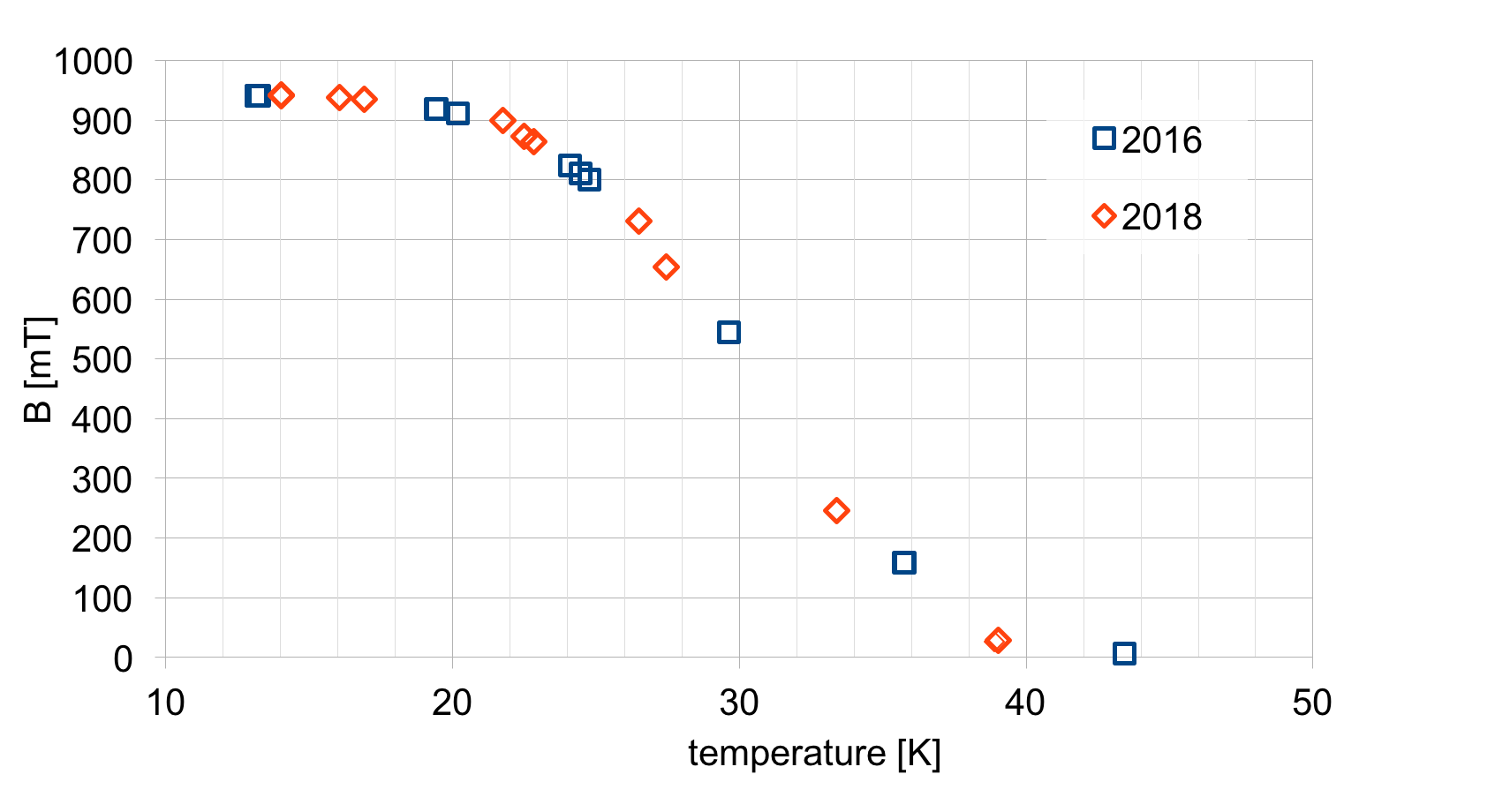 T Characterization  in the feasibility study
Trapping Field
(Field Cooling)



Shielding
Zero Field Cooling
Evidence of Tc = 39.5 K
Good Performance  @ T < 20 K
Good Reproducibility
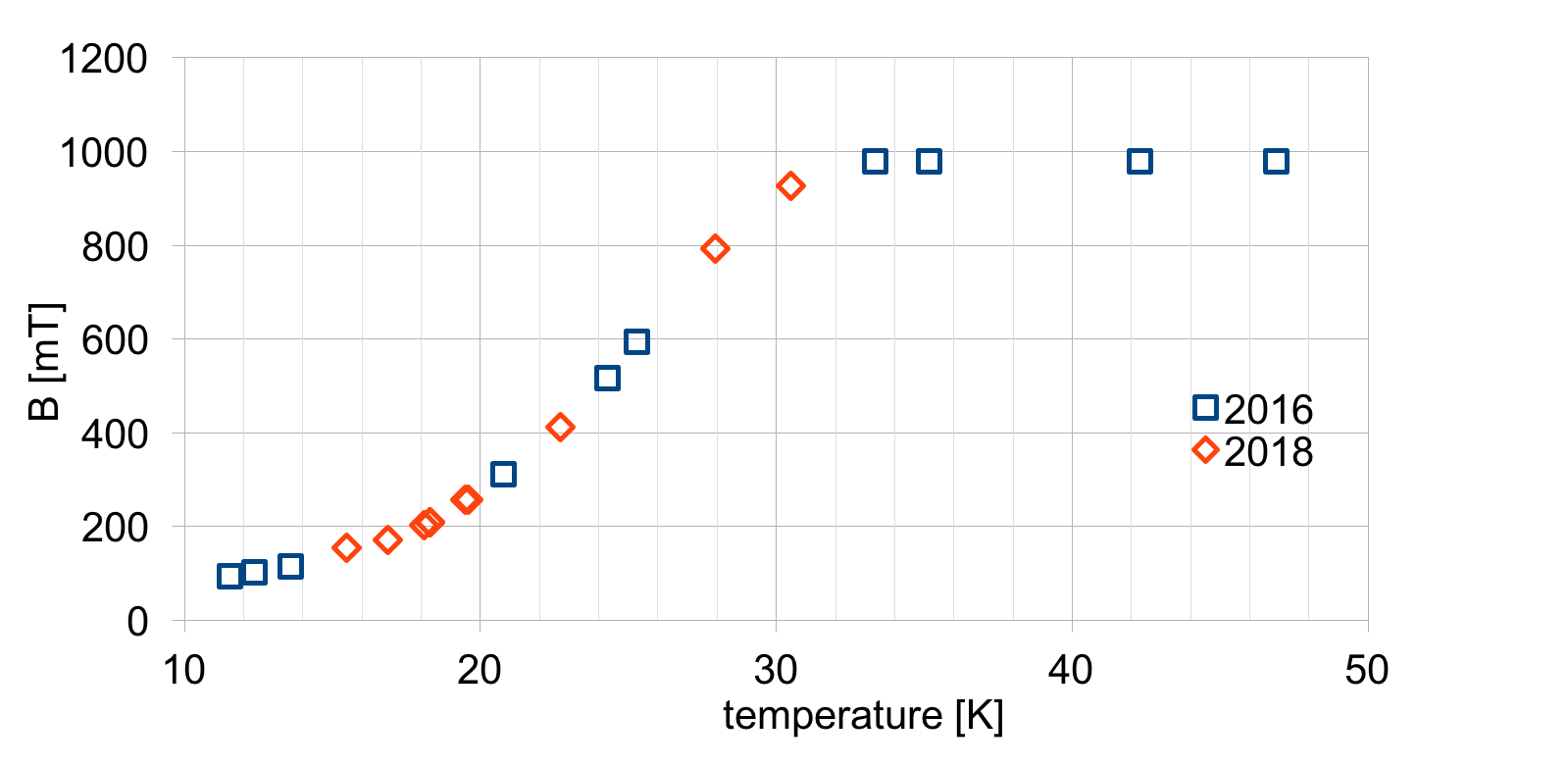 More sensitive to T
Good performance at lower T
Reproducibility after many thermal cycles, quenches or flux jumps,
opening of system and change of thermal insulation materials
(2016 vs 2018)
11
PSTP 24 Newport News
New cold head (on loan from FZJ –R. Engels)
RDK-415D Sumitomo (SHI Cryogenics Group): 
1st stage 35 W @ 50 K ,2nd stage 1.5 W @ 4.2 K
(previous: 30 W @ 77 K, 6 W @ 10 K) .
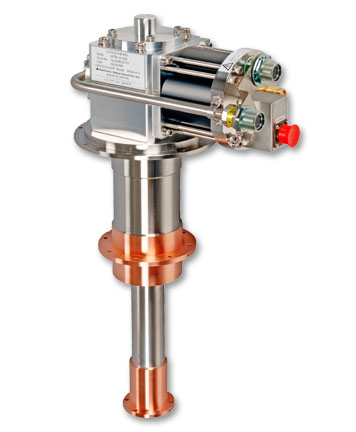 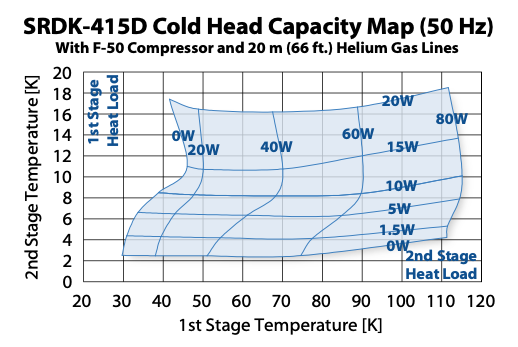 1st stage
2nd stage
Better thermal stability  and lower themperature
12
PSTP 24 Newport News
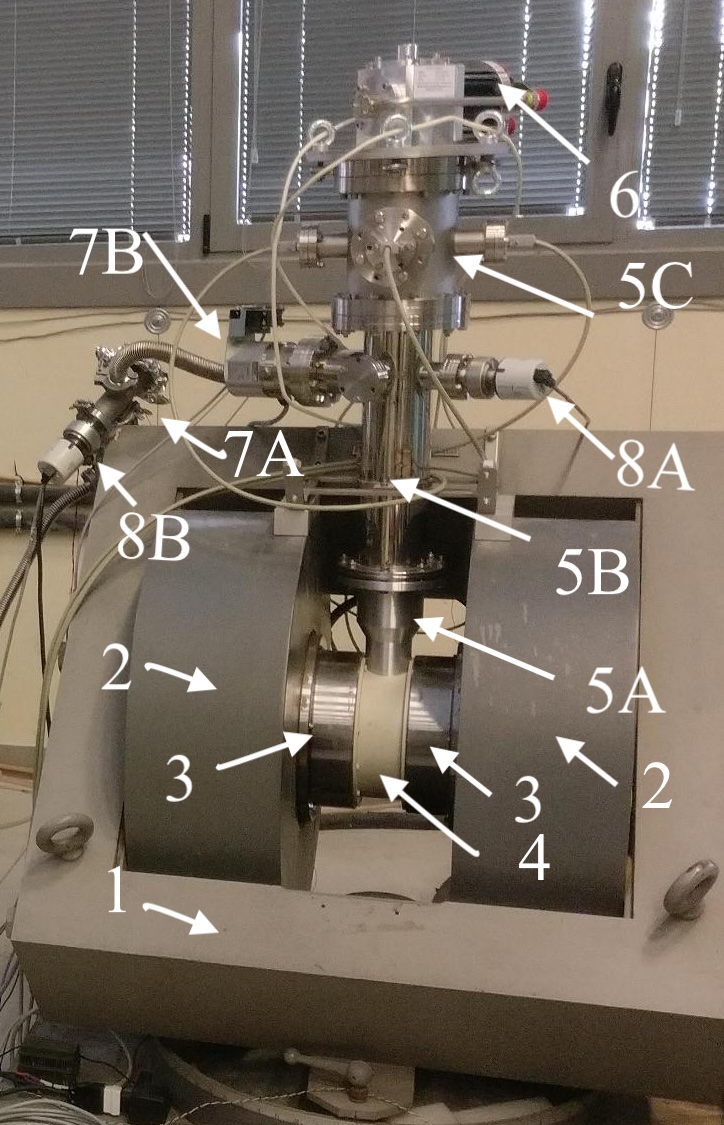 Upgraded system @ FE
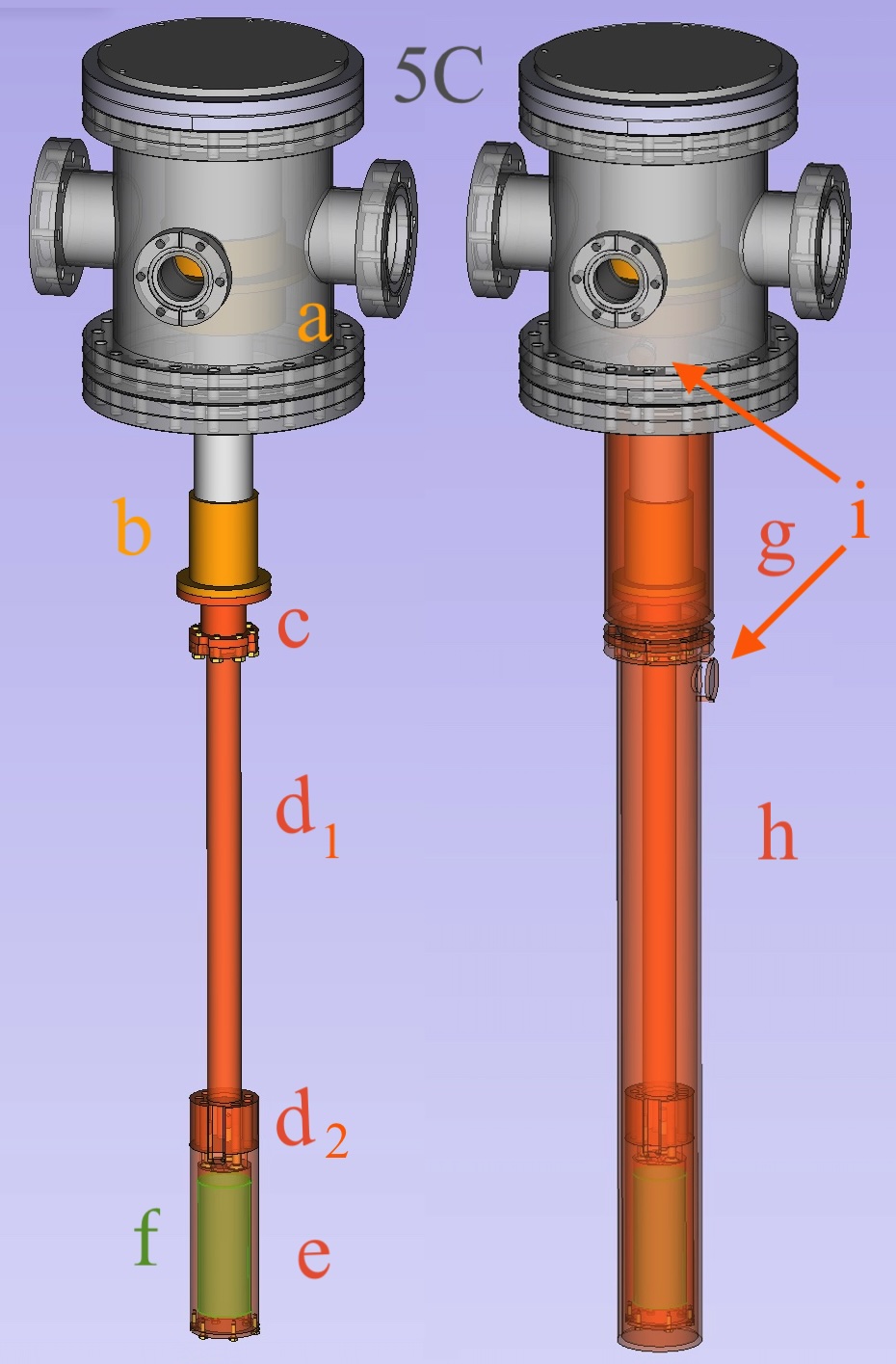 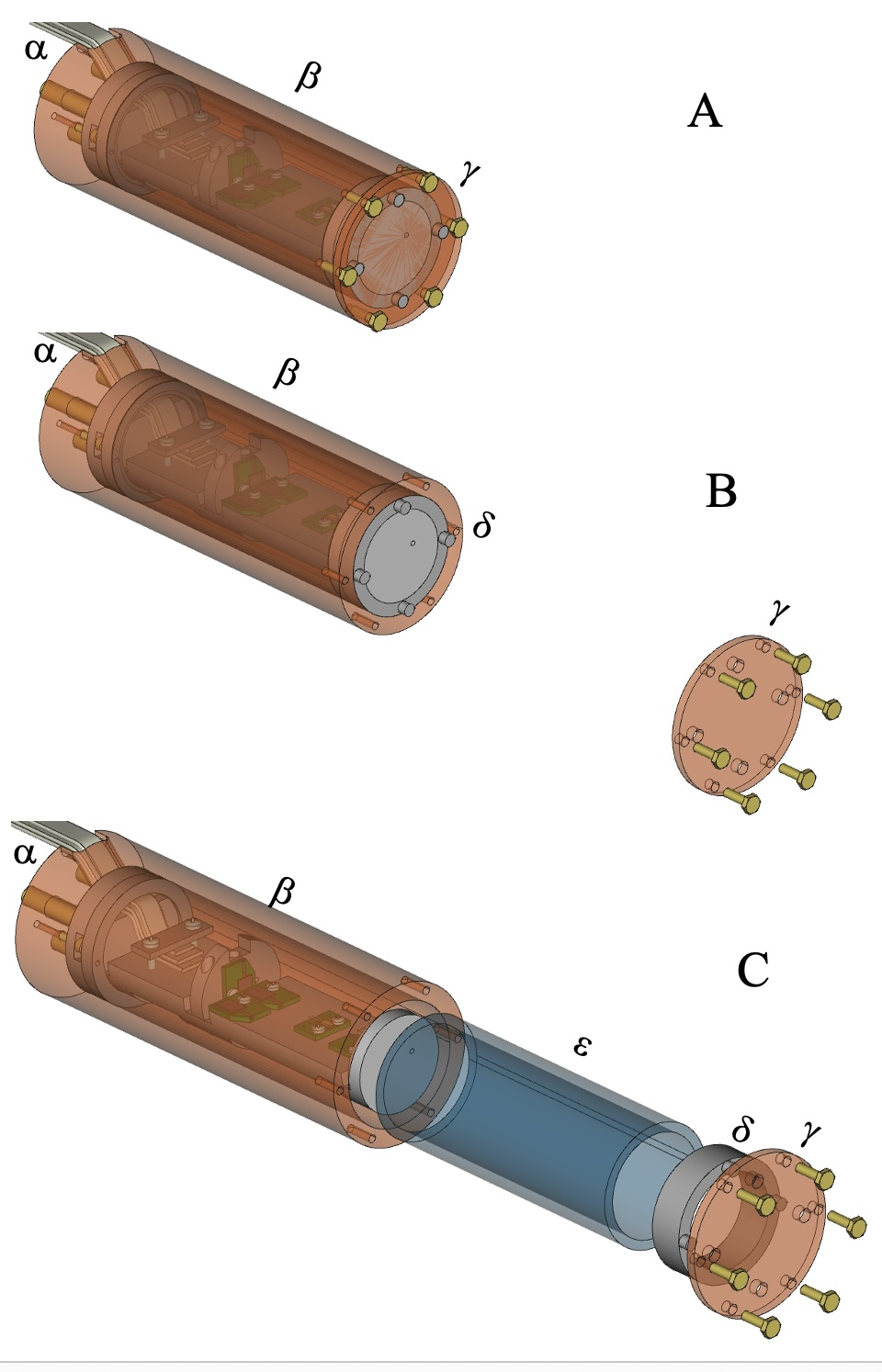 Scroll pump
1- iron yoke, 2 –coils, 3-iron poles, 4- nylon support, 5A –Al Chamber, 5B-5C SS chambers, 6-cold-head, 7B -7A TM pumps, 8A-8B Penning gauges
13
PSTP 24 Newport News
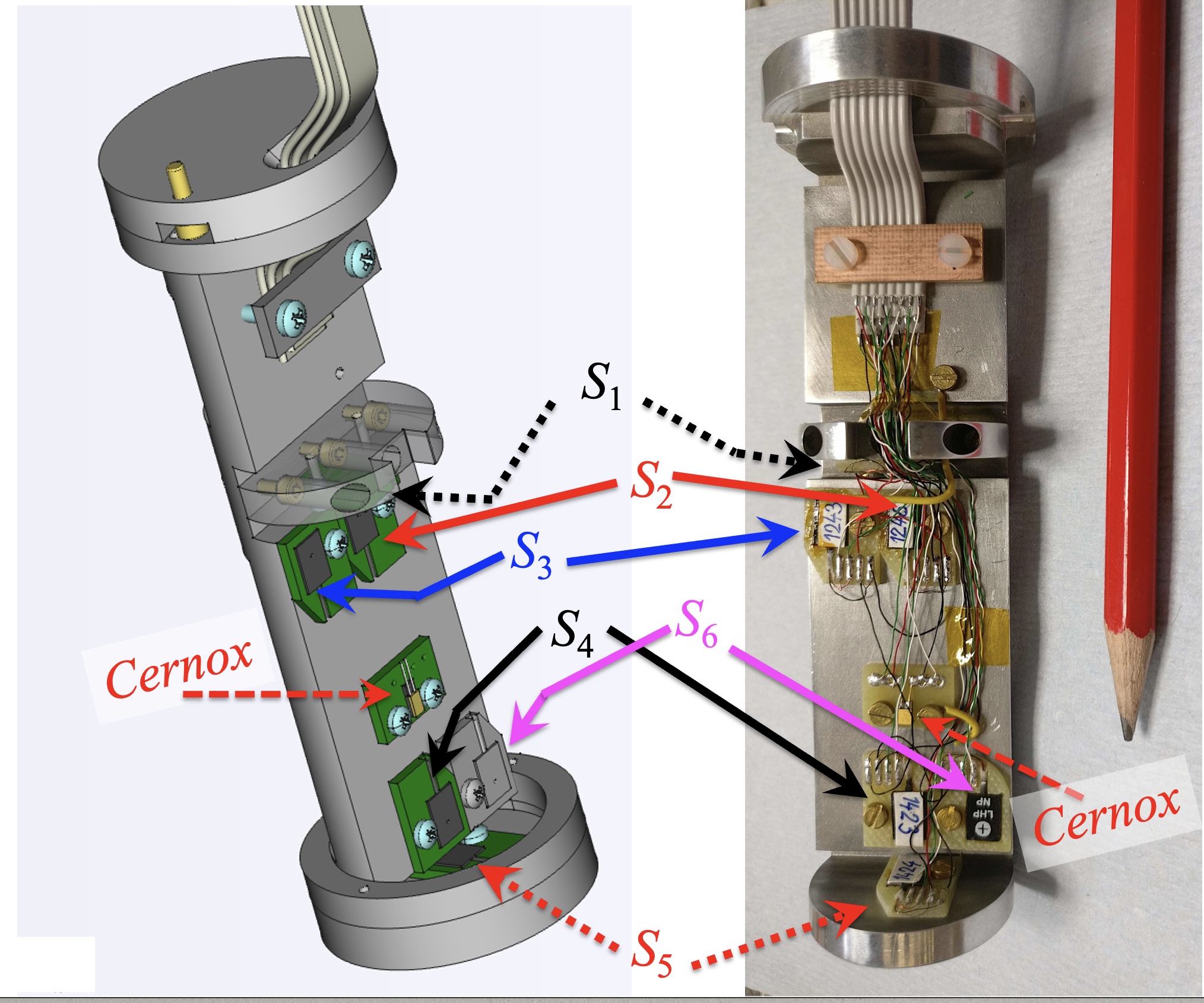 under the copper can holding and shielding sensors and cylinder
TRhFe
14
PSTP 24 Newport News
Locations of the transv. and long. Hall probes
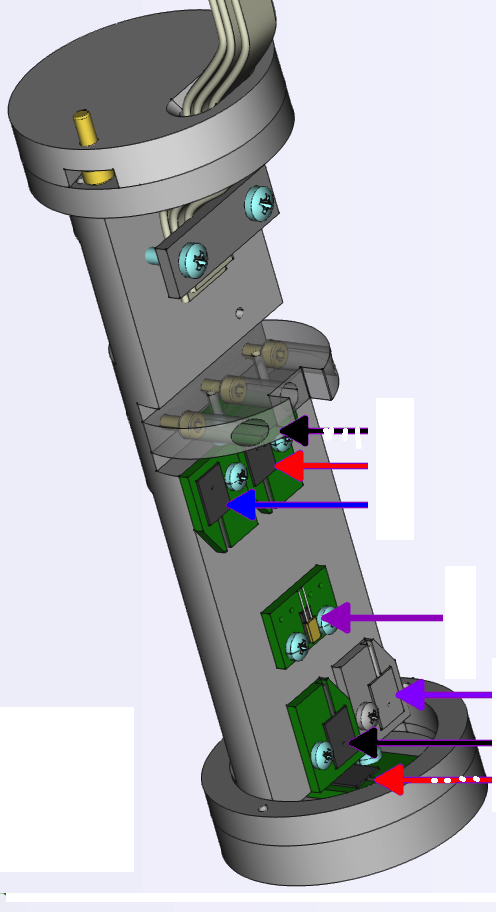 S4= S4ect(edge center transvere)
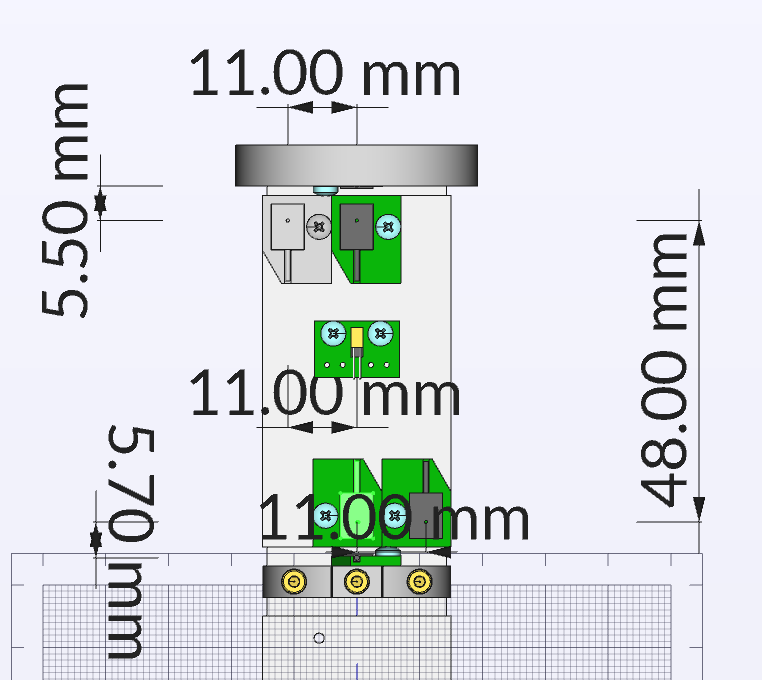 S6=S6ert(edge radial transverse))
S1=S1mcl (middle longitudinal)
S5=S5ecl(edge center longitudinal)
TCernox
59.2 mm
S3=S3mrt(middle radial transverse)	
S2= S2mct(middle center transverse)
15
PSTP 24 Newport News
New power supply and transv. magnetic fiedl
Preliminary tests with 110 A (980 mT), now max current allowed on the coil 168 A (1 200 mT)..
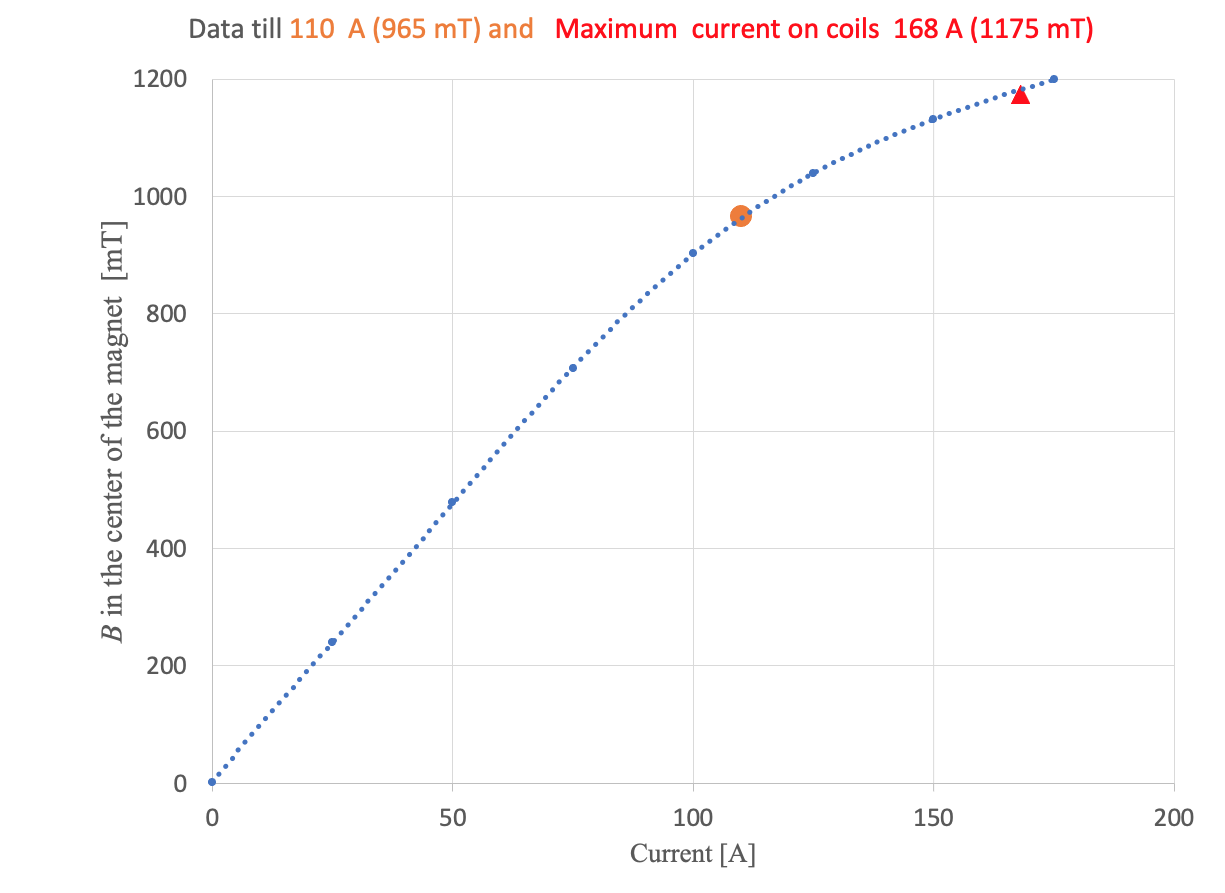 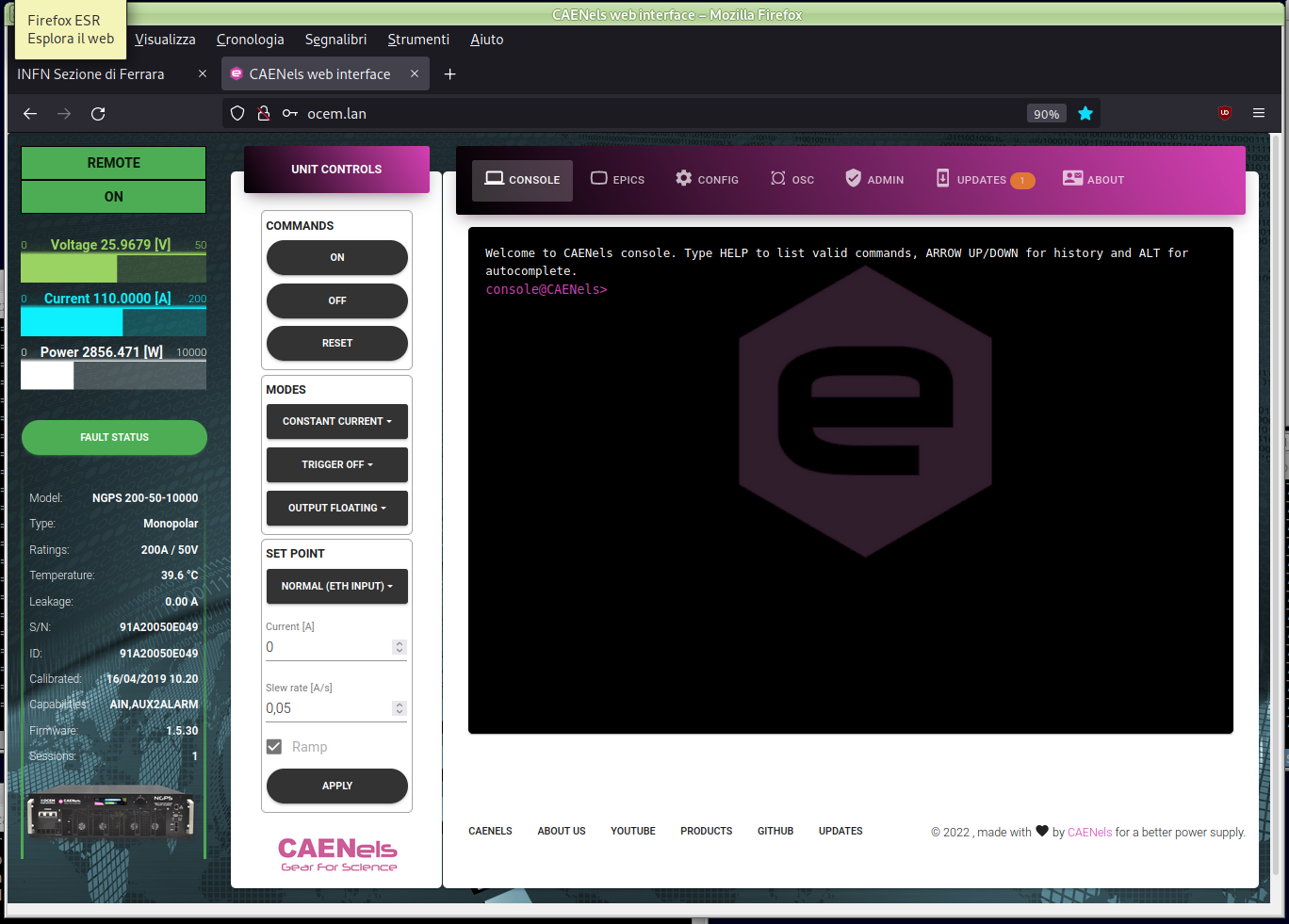 OCEM-CAEN - NGPS  200 A- 50 V high stability power supply
16
PSTP 24 Newport News
MgB2 cylinders
Different
Boron (99.5 % pure) precursor 
grain size (mm) fromBoron chip (mm) 
mechanically grounded 
and sieved to less
than (P)nnn mm.
P40
P160
P100
3.0
2.75
2.75
3.0
P100
thickness in mm
P160
P160
Length 97.05 – 97.5 mm
2.75
4.0
3.0
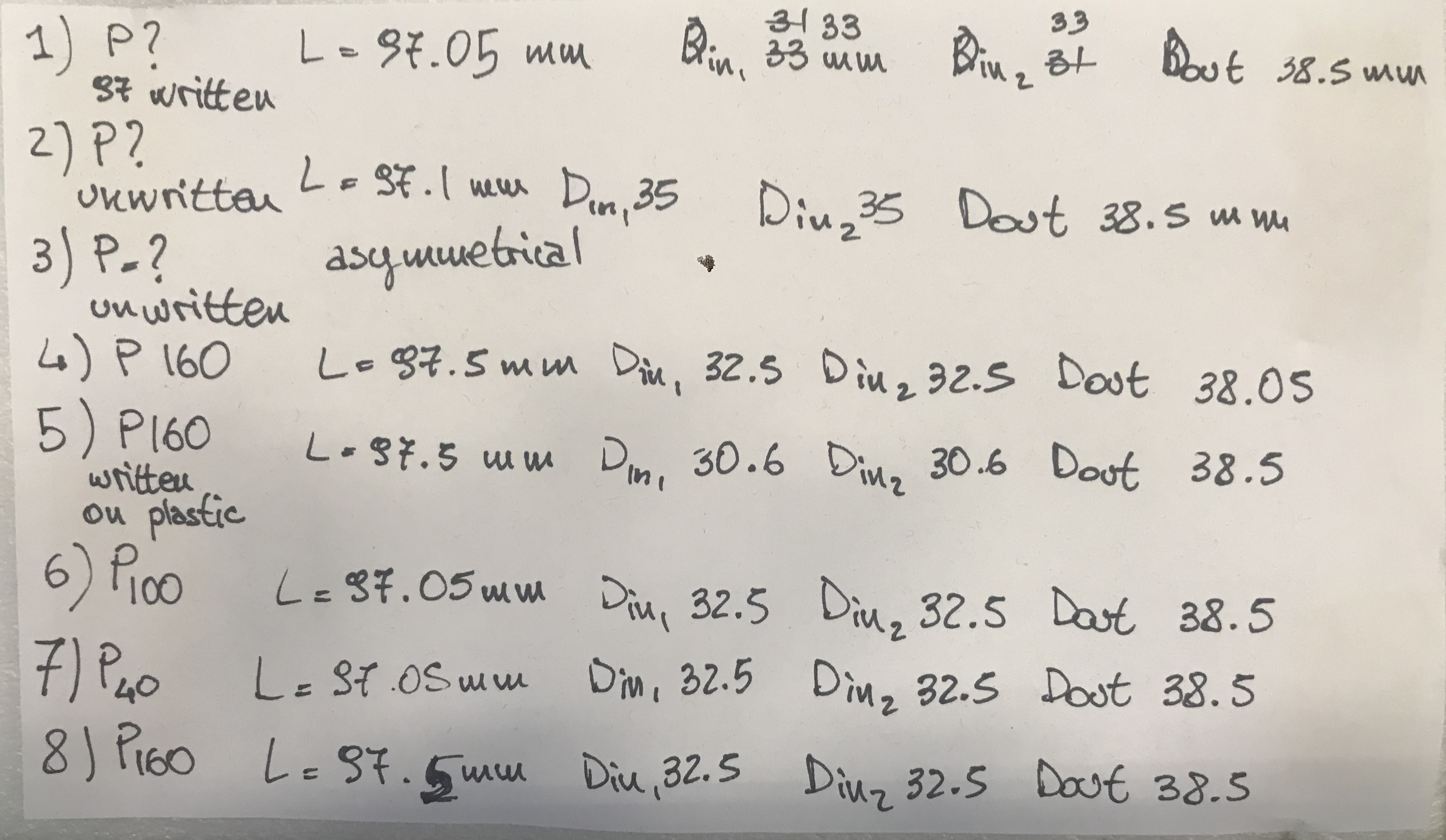 Unknow 
used 
for prel. 
studies
P100
3.0
Smaller the grain size  higher transport characteristics,  
but less thermal stability at lower T and lower B.
Connectivity P100 ~ 61 %, P40 ~89 %, PAM~73 %
17
PSTP 24 Newport News
Control, monitoring and DAQ
Hall probe
Monit. & Rec.
Temperature sensor monit. & Rec.
Cold head heater contr. Monit. & Rec.
Magnet power supply Monit. & Rec.
Room Temperature 
and Humidity
Mon. & Rec.
Water circuit temperature1) Water in, 
2) Cryo Water out,
3) magnet body,  
4) magnet water out.
Mon. & Rec.
Pressure Monitoring (Mon.) & Recording (Rec.)
(Ppv ~  10-2 mbar, Pbp ~  10-6 mbar, Pch ~  10-8 mbar)
18
PSTP 24 Newport News
Cooling down W.O. cylinder less than 3.5 (4.5) h against > 7.5 h (blind)
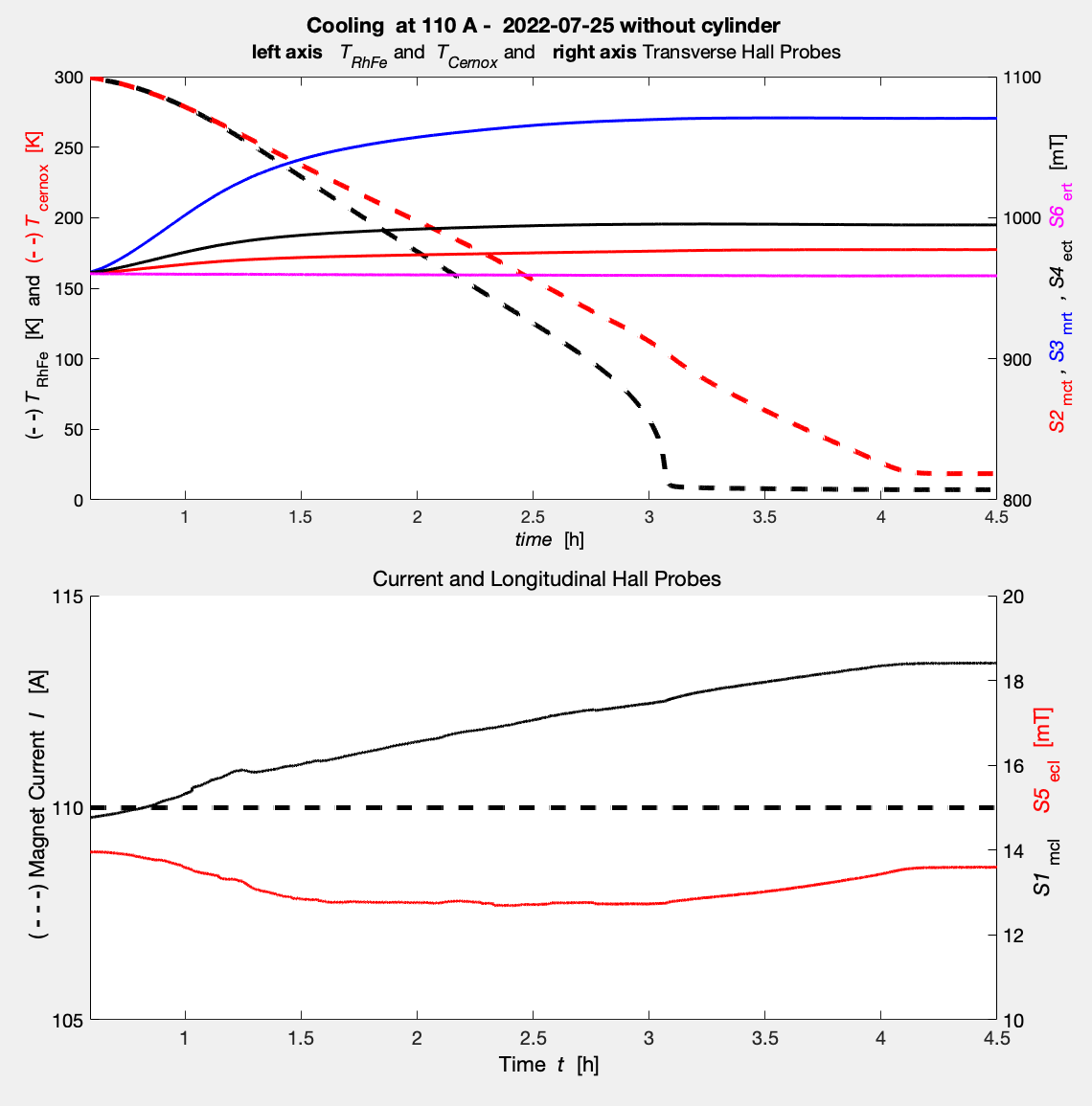 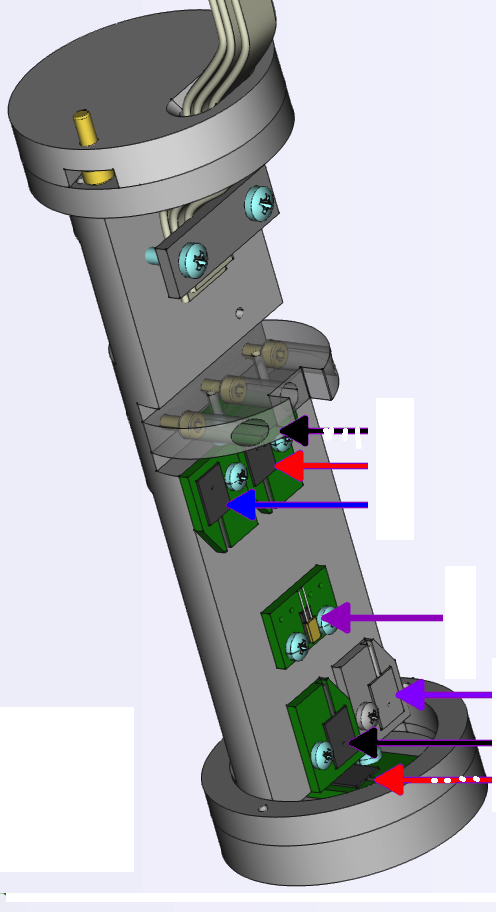 TRhFe
TCernox
under the copper can holding and shielding sensors and cylinder
TRhFe
19
PSTP 24 Newport News
Temperature dependency of Hall probe
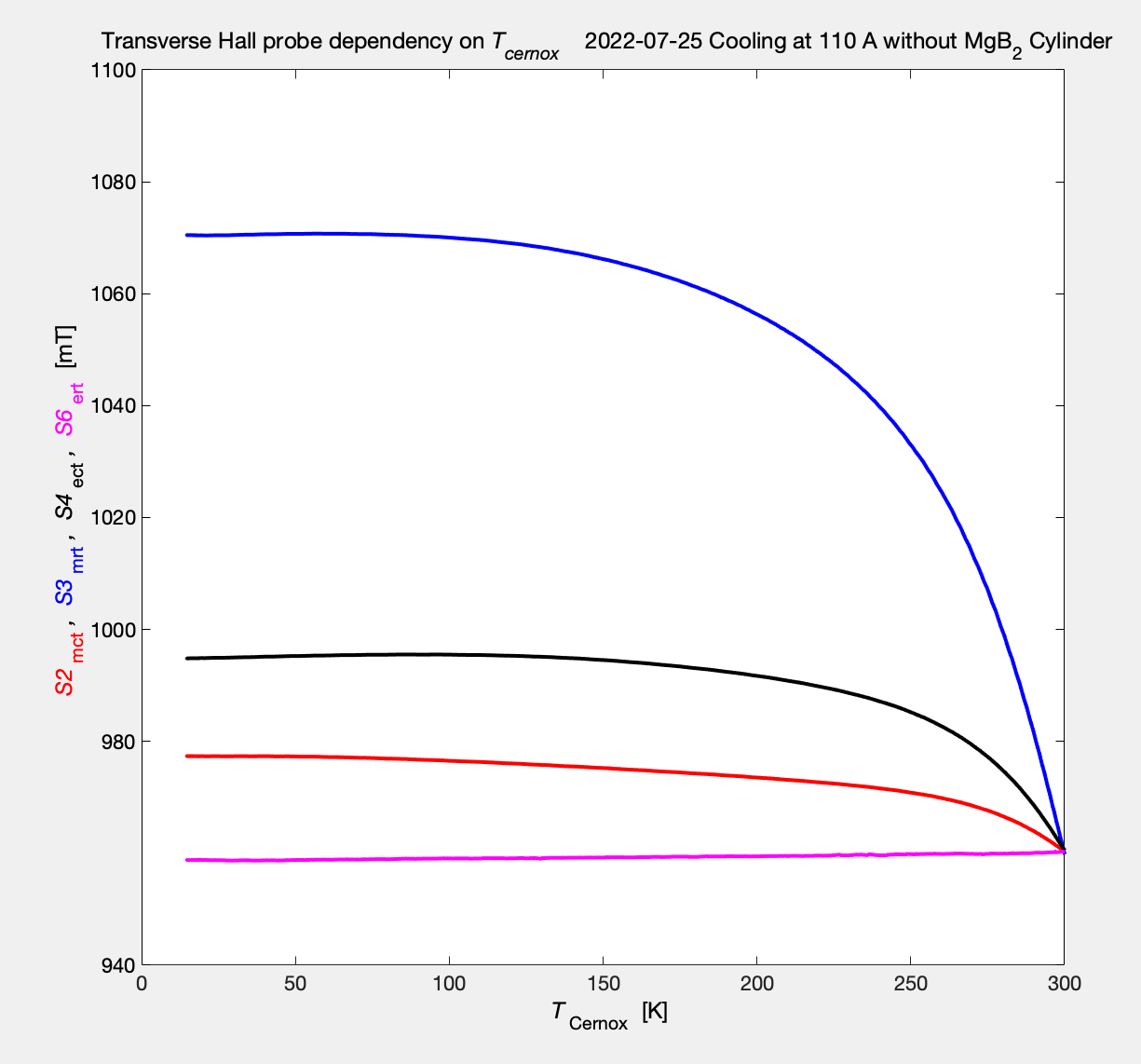 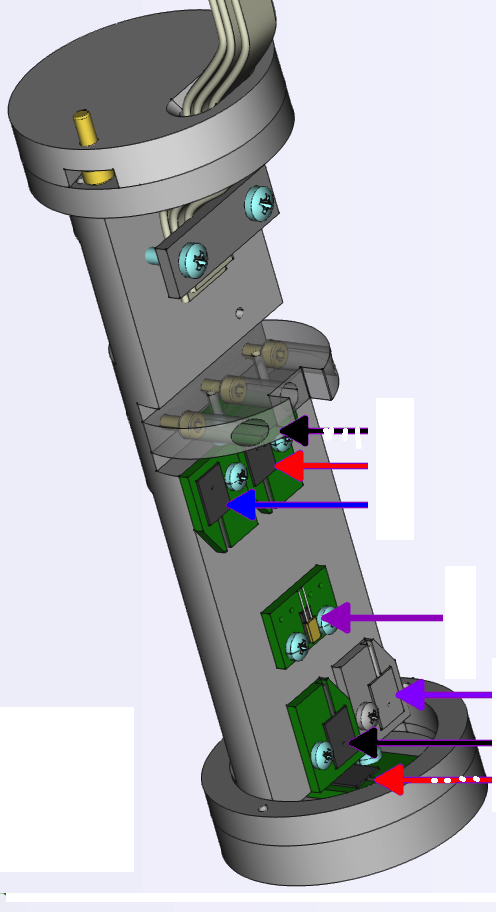 S3=S3mrt (middle radial transverse)
S4= S4ect(edge center transverse)
S2= S2mct(middle center transverse)
S6=S6ert(edge radial transverse)
20
PSTP 24 Newport News
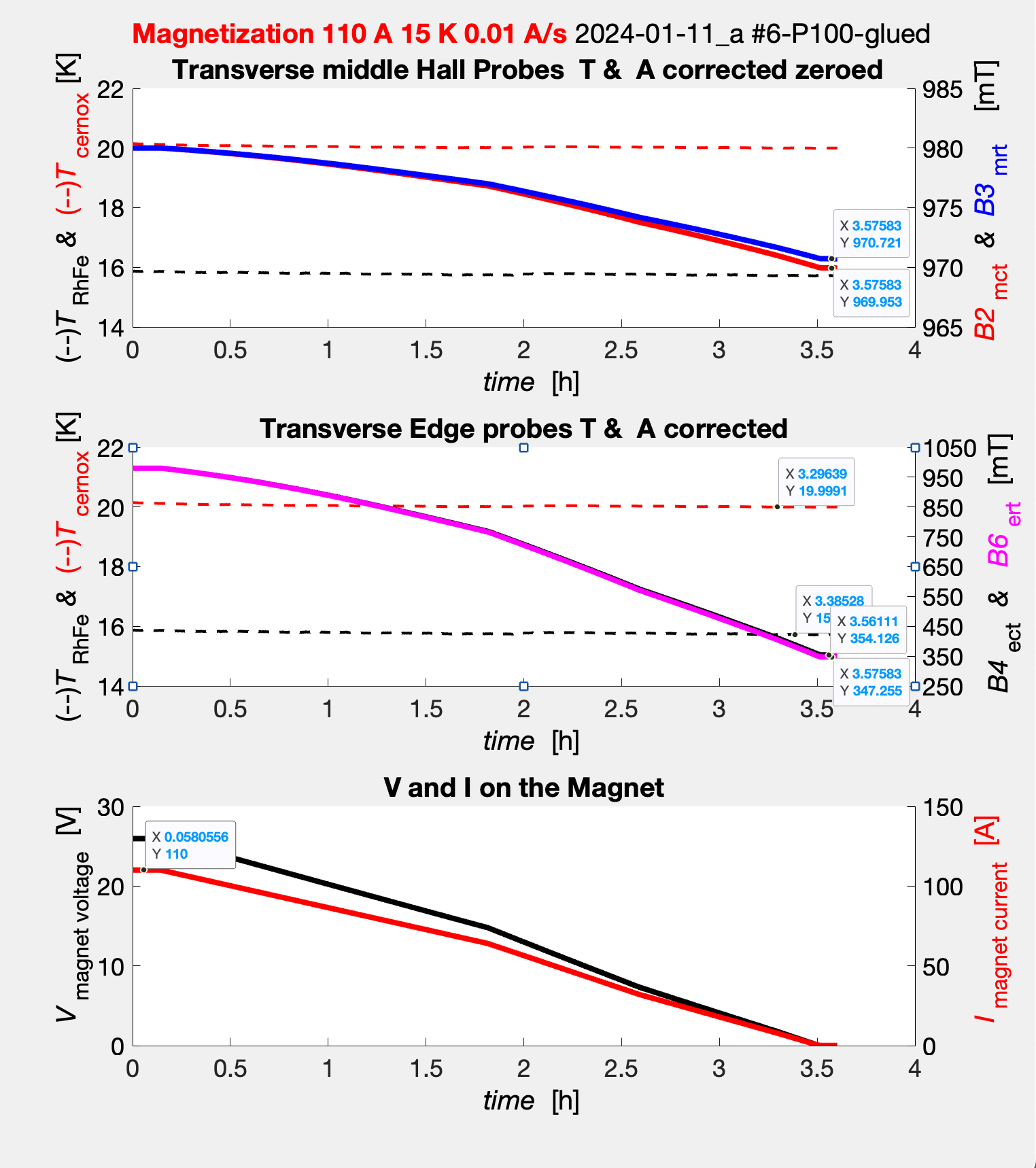 Field Cooling-Magnetization
Bn is the corresponding Sn corrected byTcernox
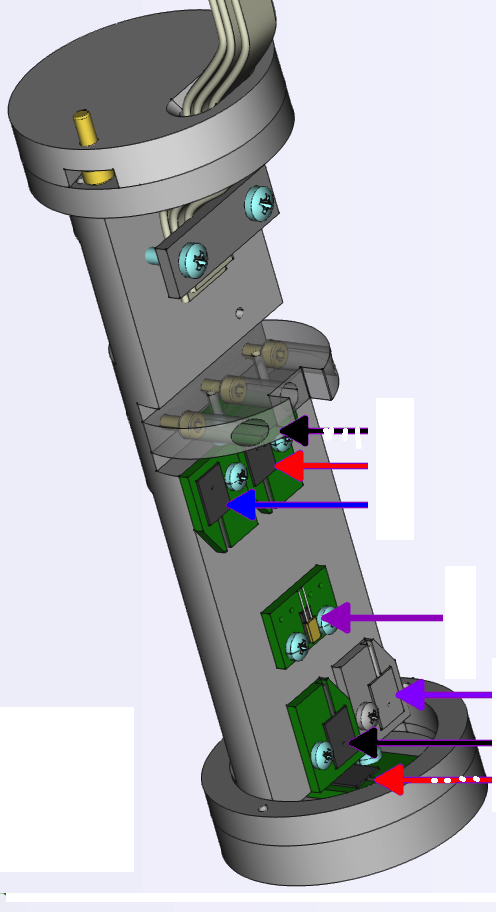 TCernox
Ramping down from110 A:
from  Bappl 980 mT
to zero
with
P100 #6
TRhFe
21
PSTP 24 Newport News
Trapped field vs Heating power (i.e. T)
48 mm
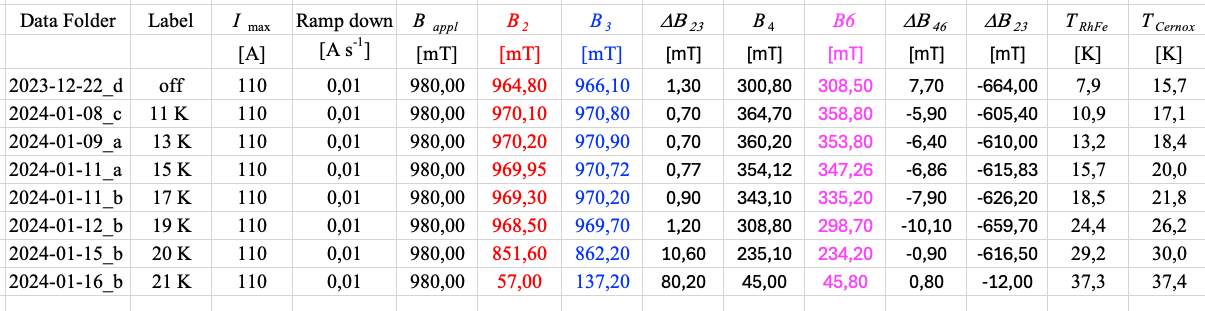 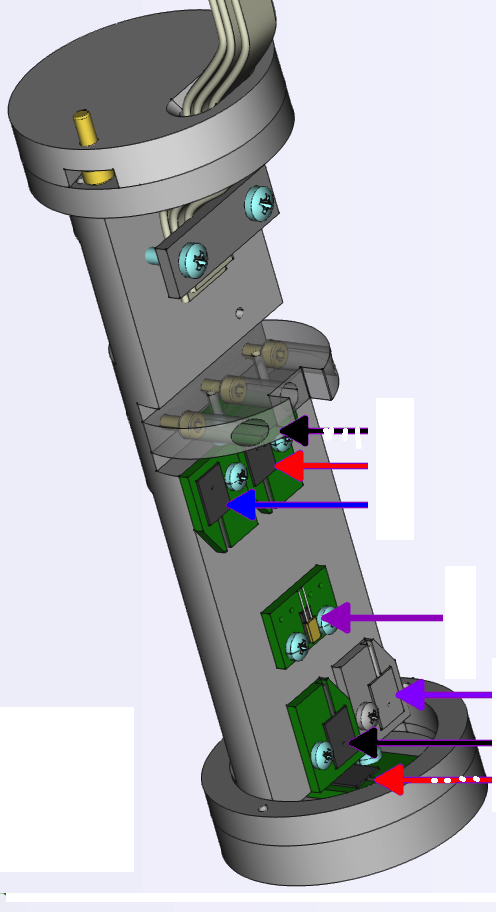 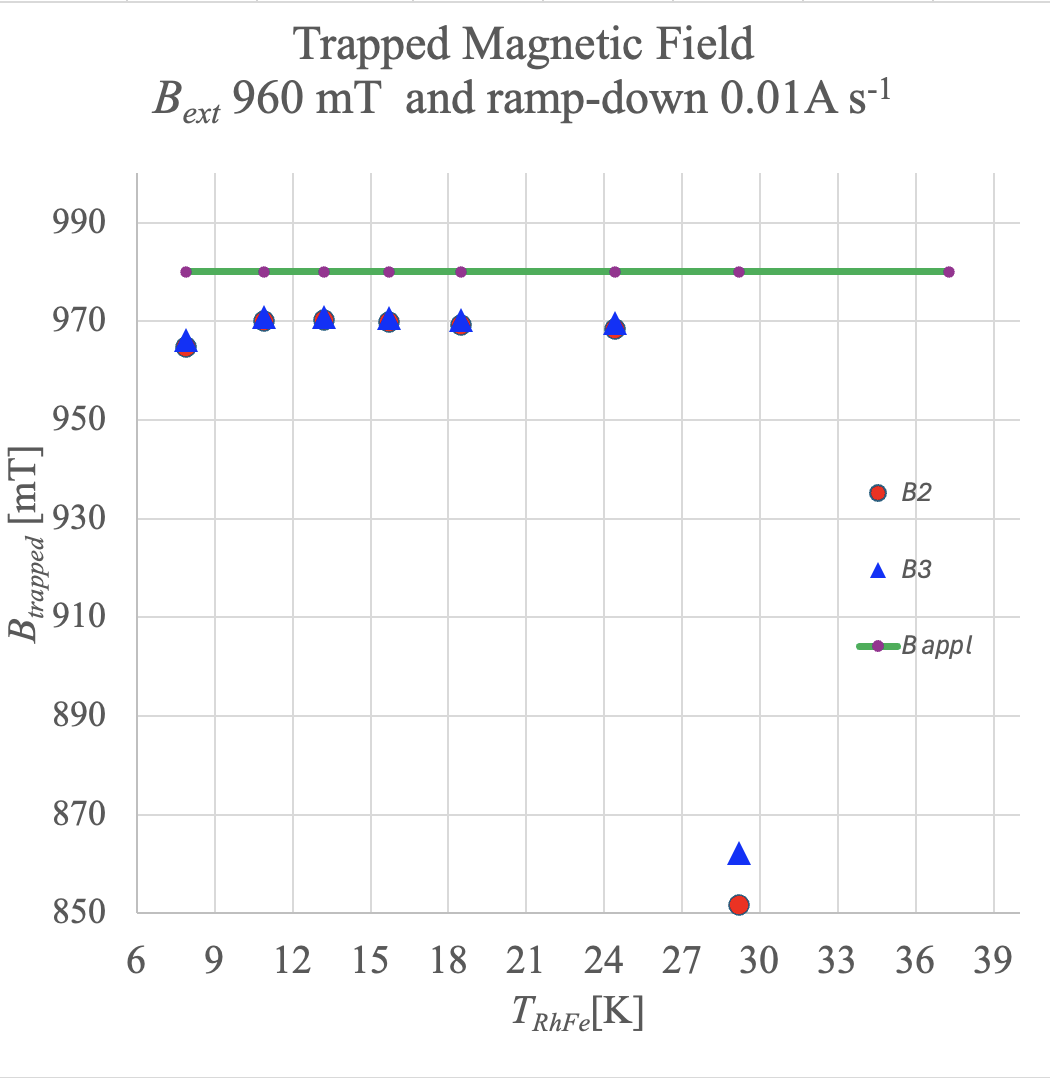 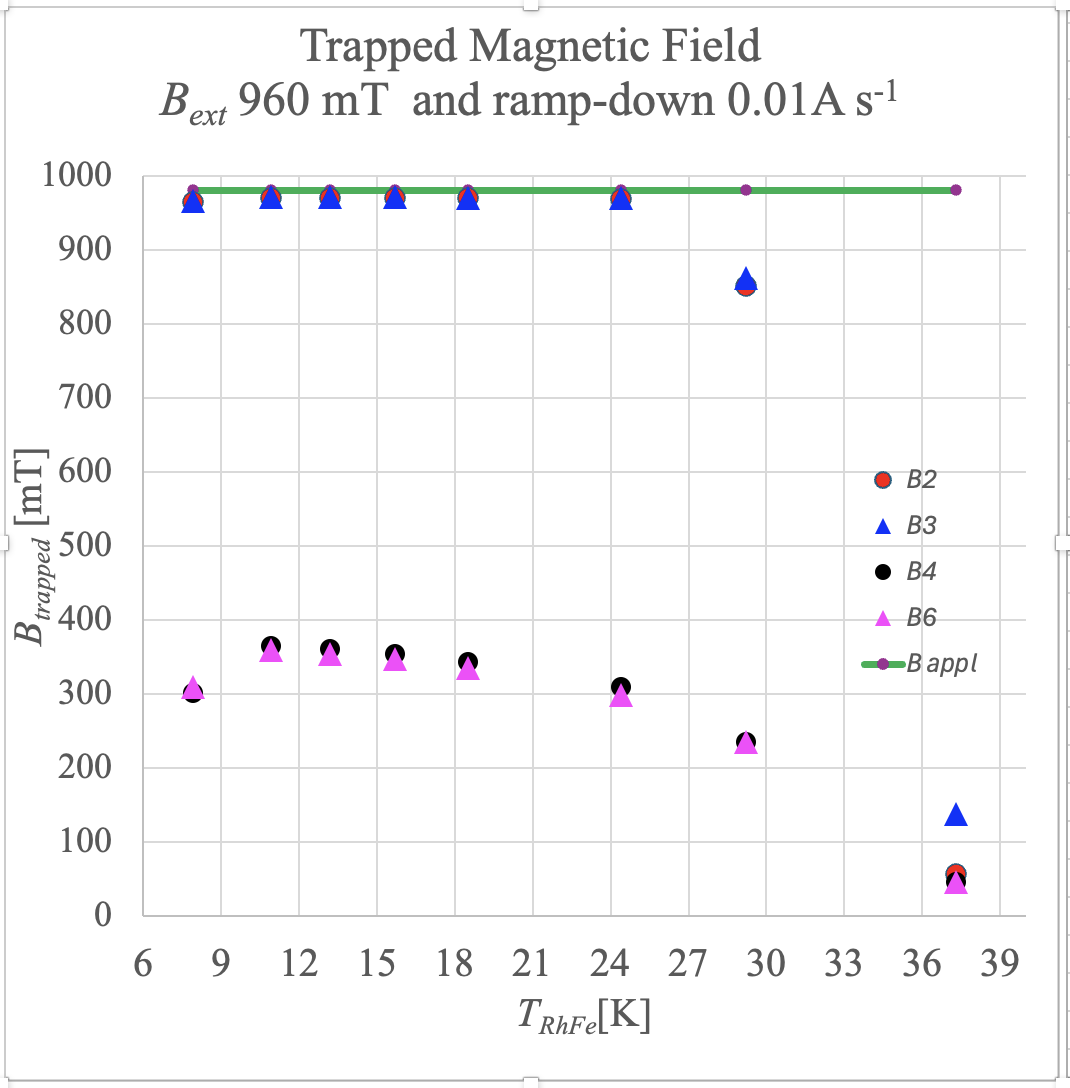 11
 mm
B2
B3
TCernox
B6
B4
TRhFe
P100 #6
22
PSTP 24 Newport News
Trapped Field vs Ramp down speed
48 mm
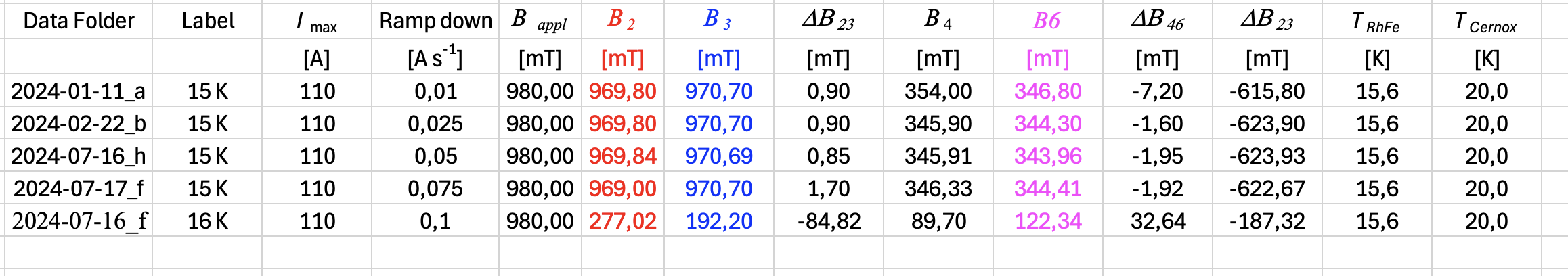 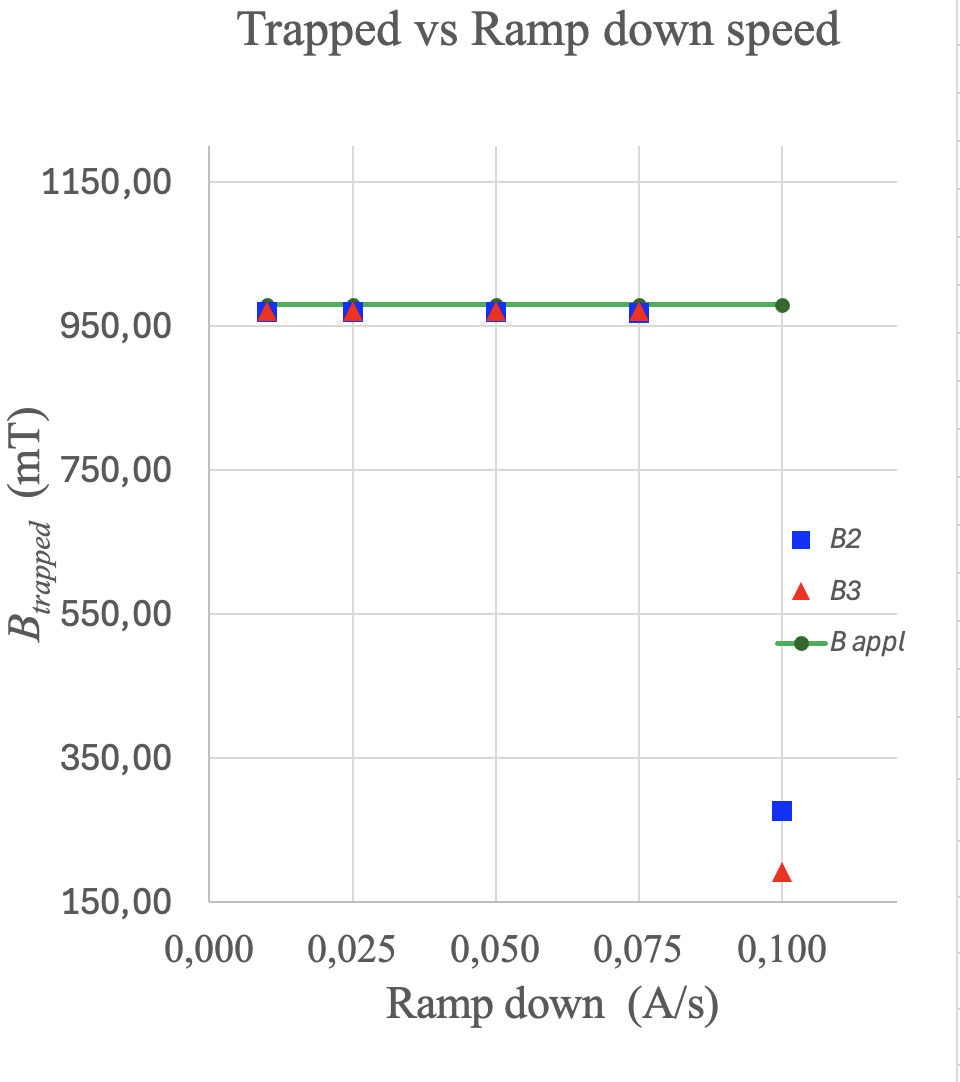 11
 mm
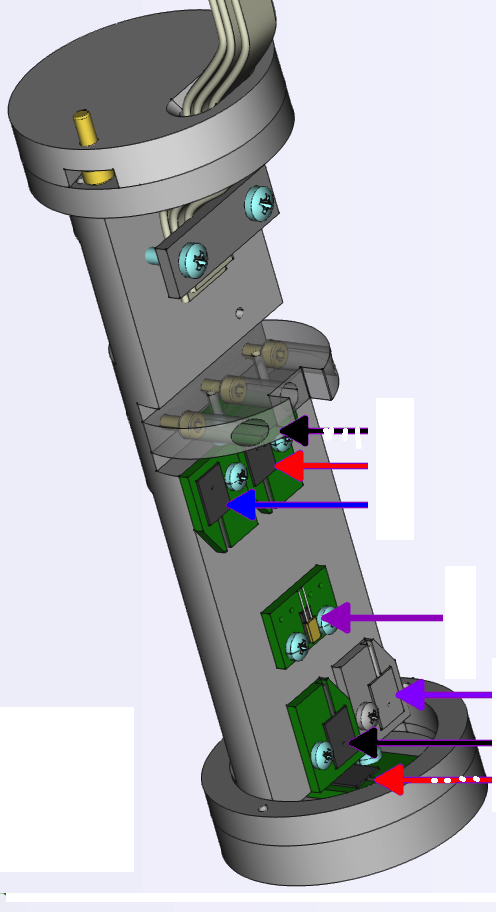 B2
B3
P100 #6
23
PSTP 24 Newport News
Trapped field vs Bappl
48 mm
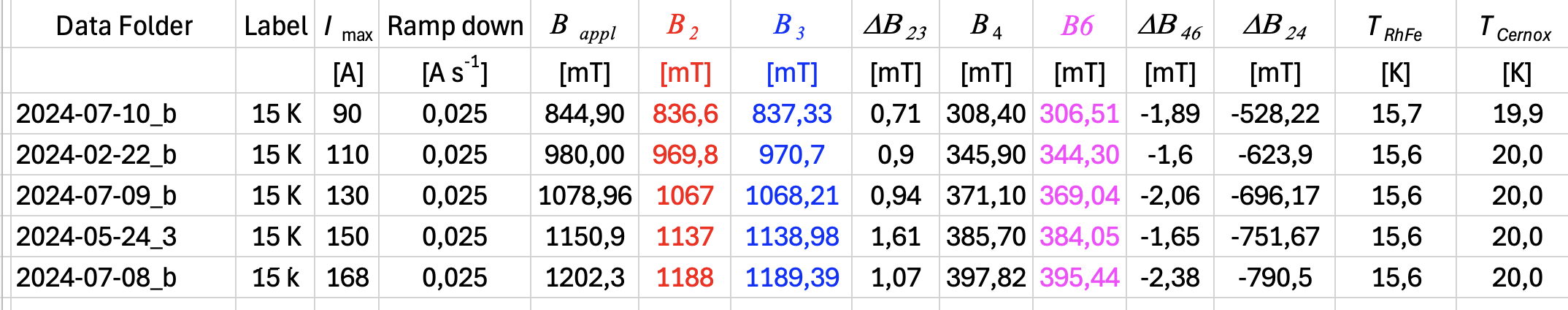 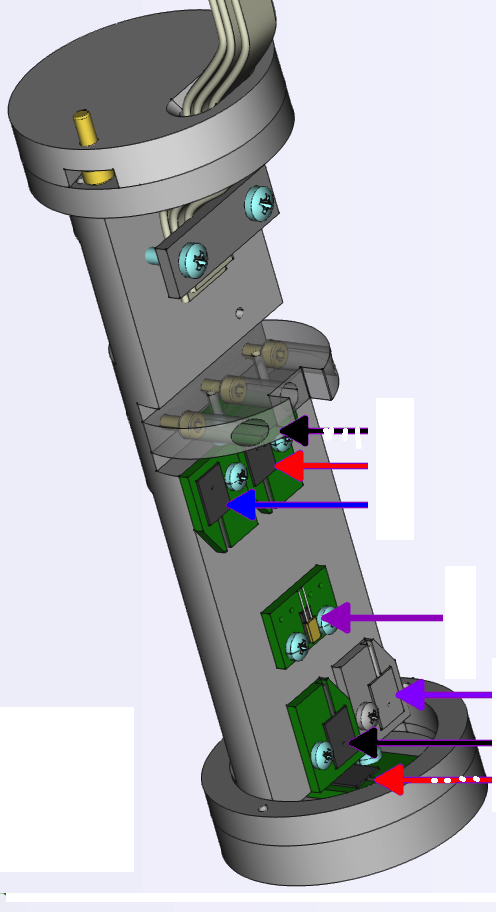 11
 mm
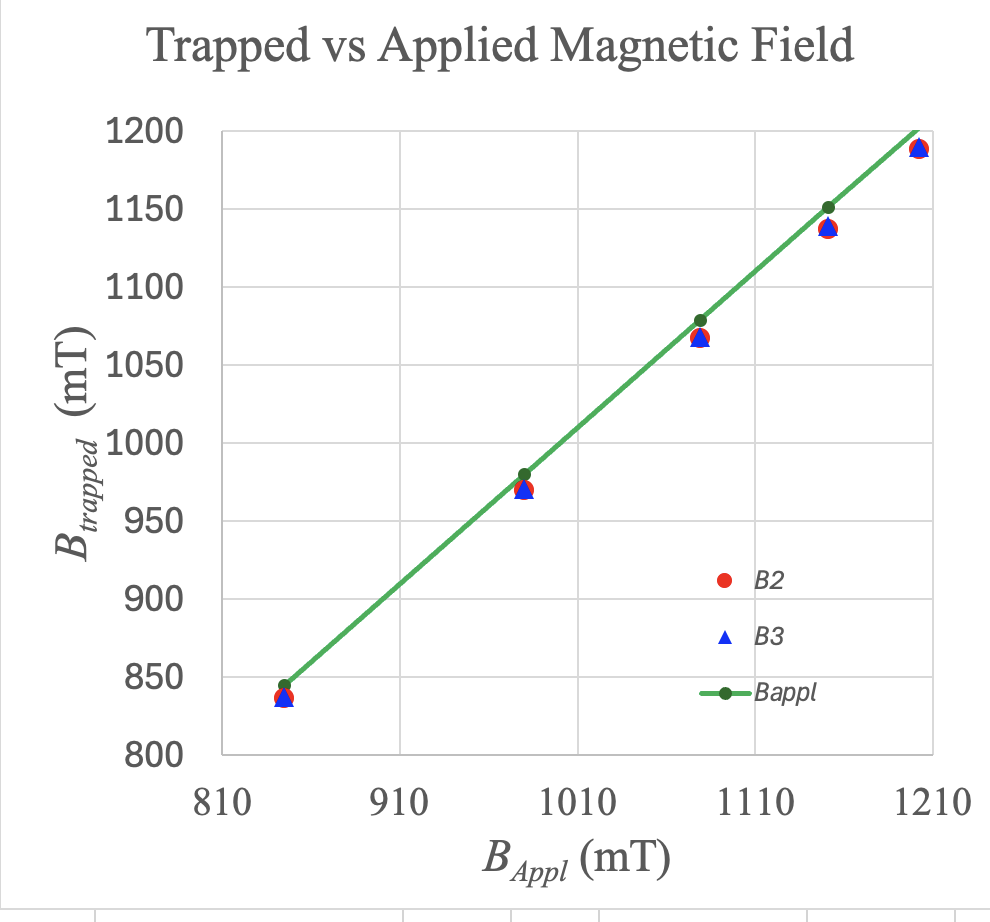 B2
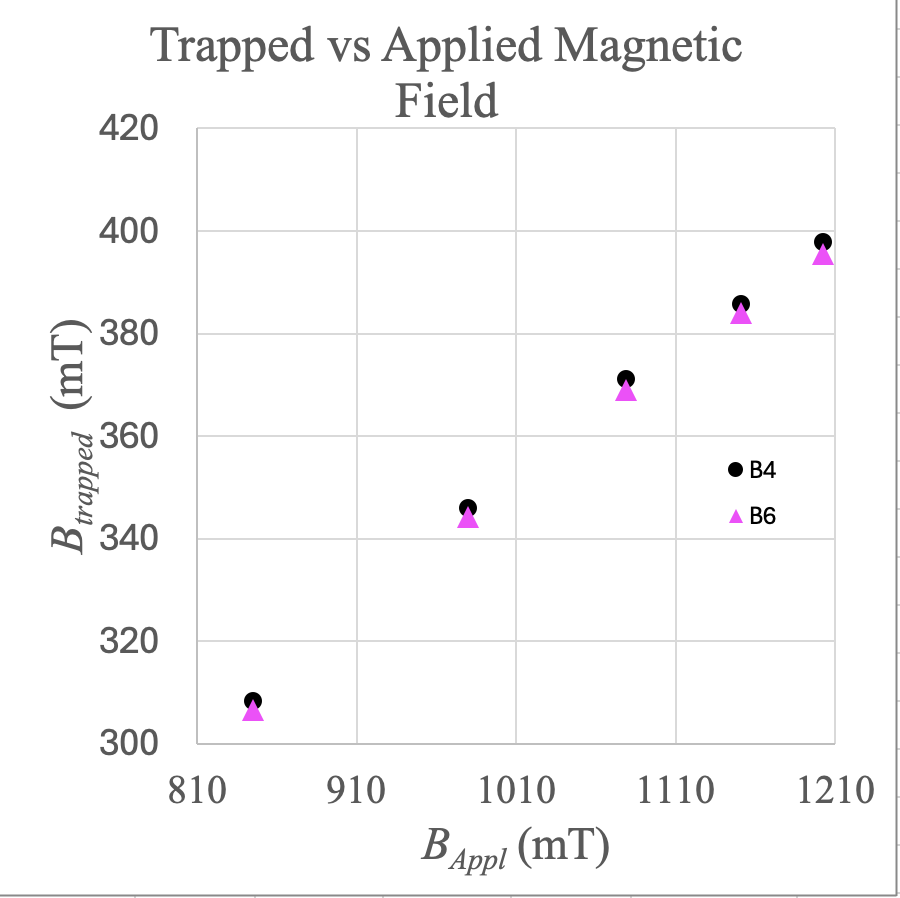 B3
B6
B4
P100 #6
24
PSTP 24 Newport News
How long the fields can stay an how stable is?
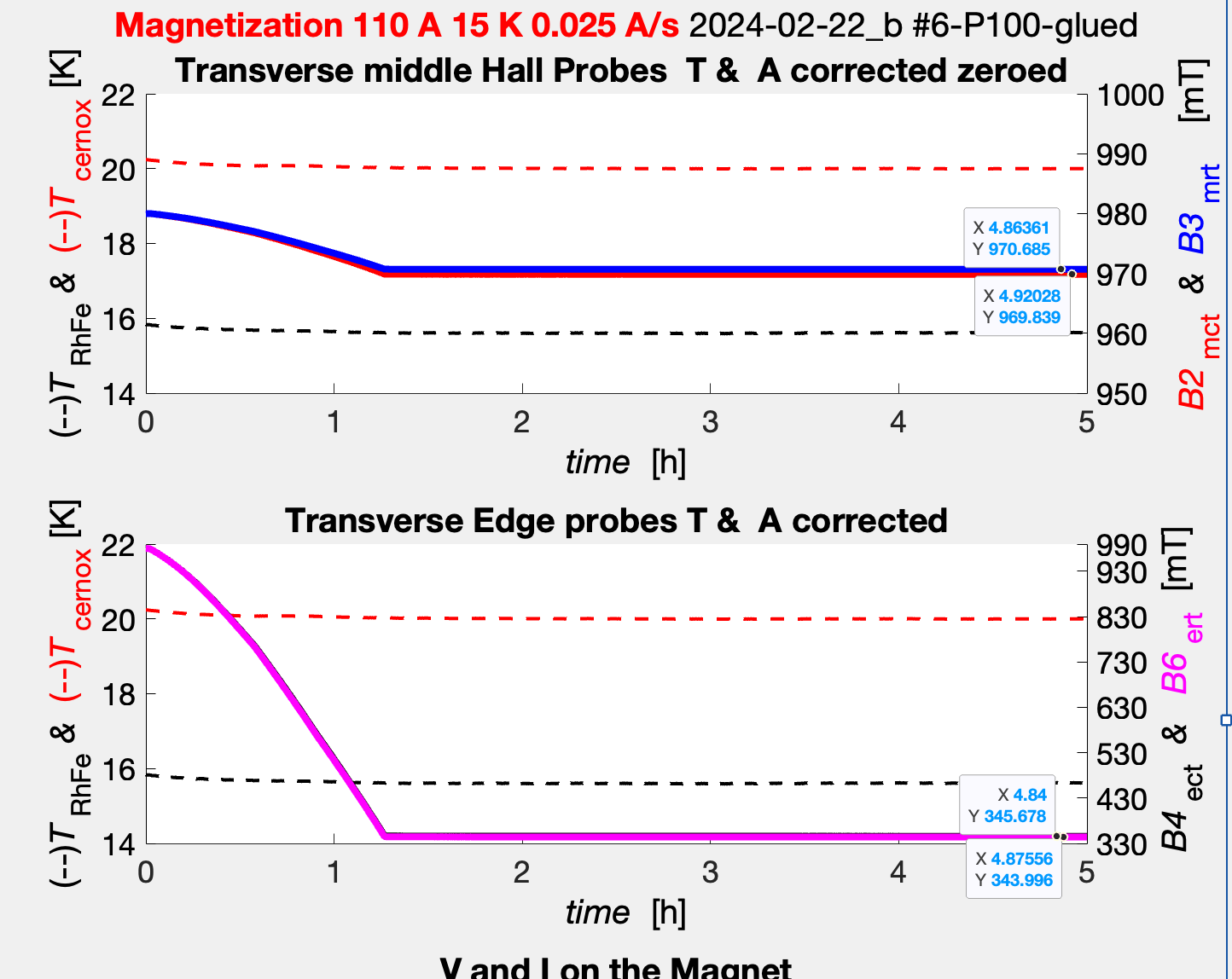 DB ~ 0.02 mT in 15 days
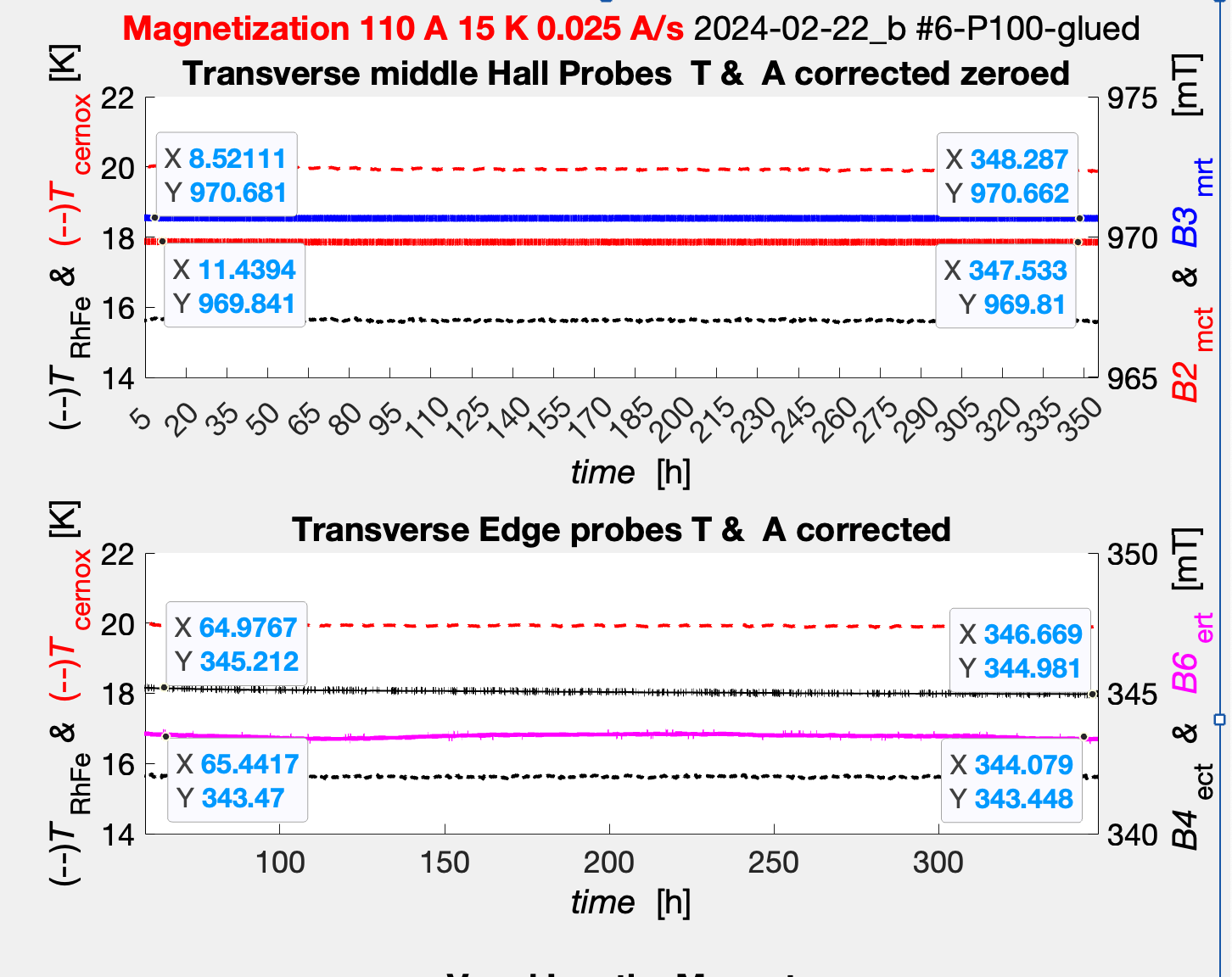 P100 #6
25
PSTP 24 Newport News
Zero Field Cooling (ZFC ) Shielding
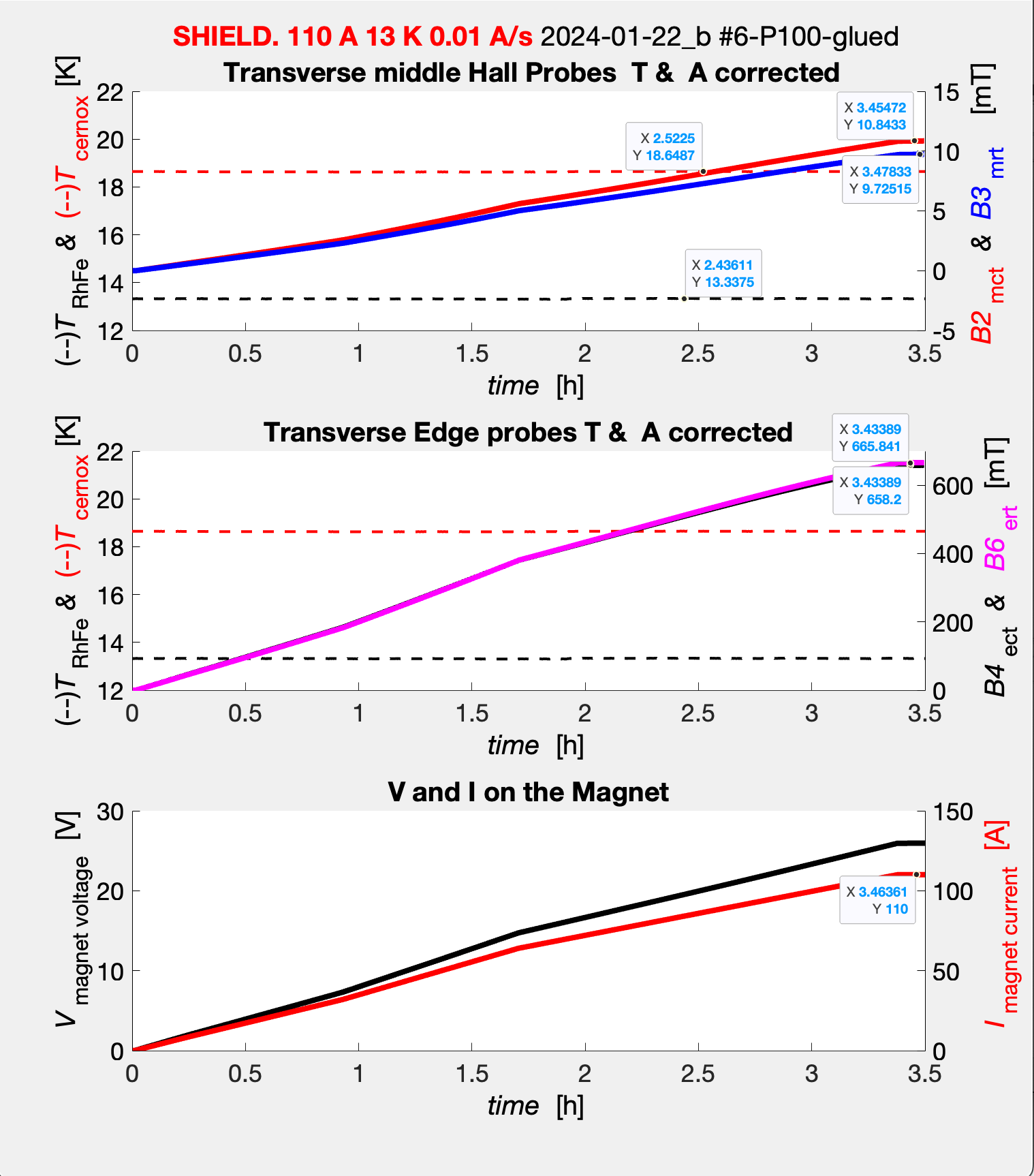 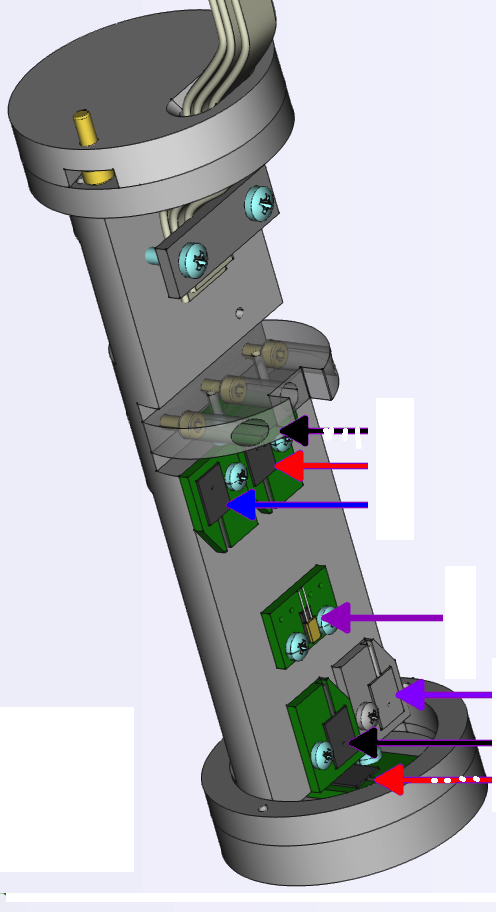 Ramping up to 110 A:
to  Bappl 980 mT.
P100 #6
TRhFe
26
PSTP 24 Newport News
Shielding vs Heater power (Temperature)
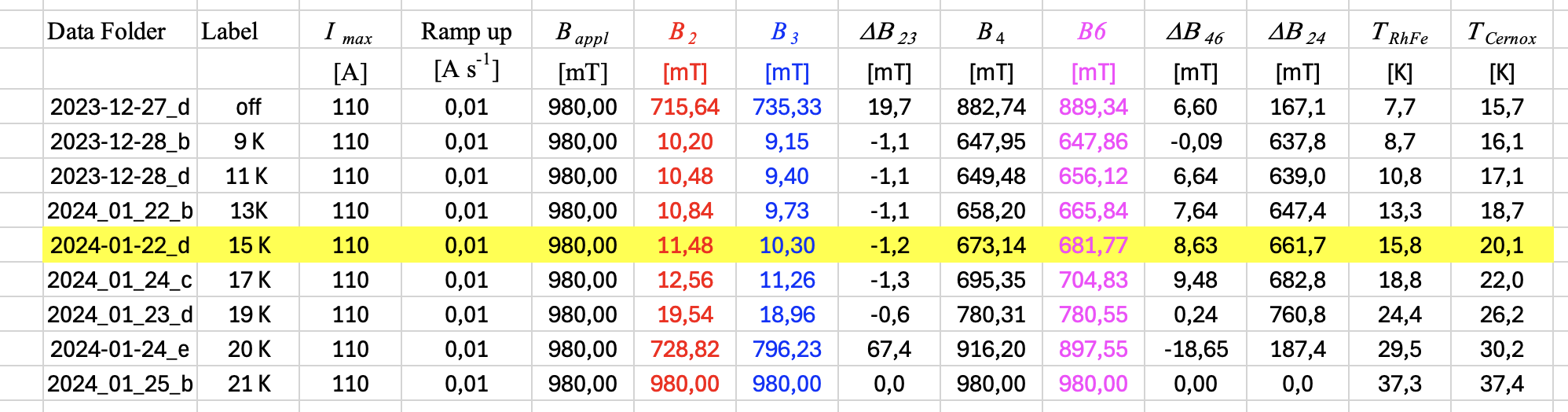 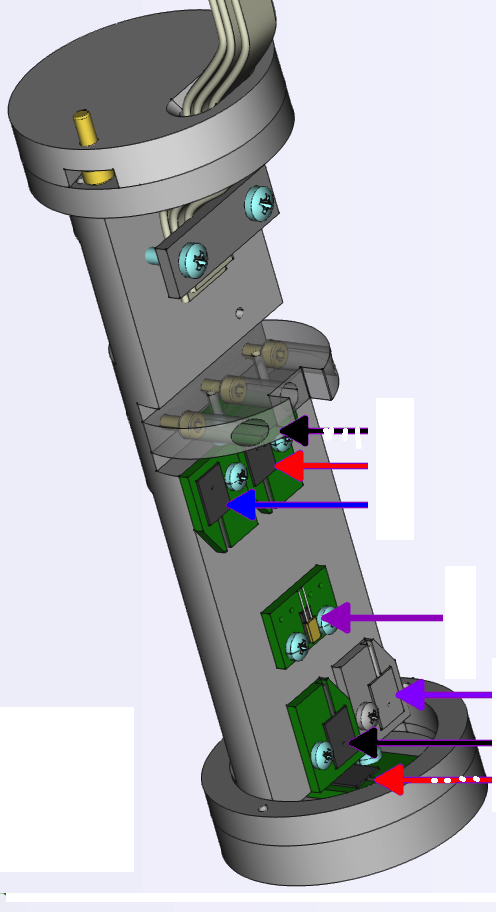 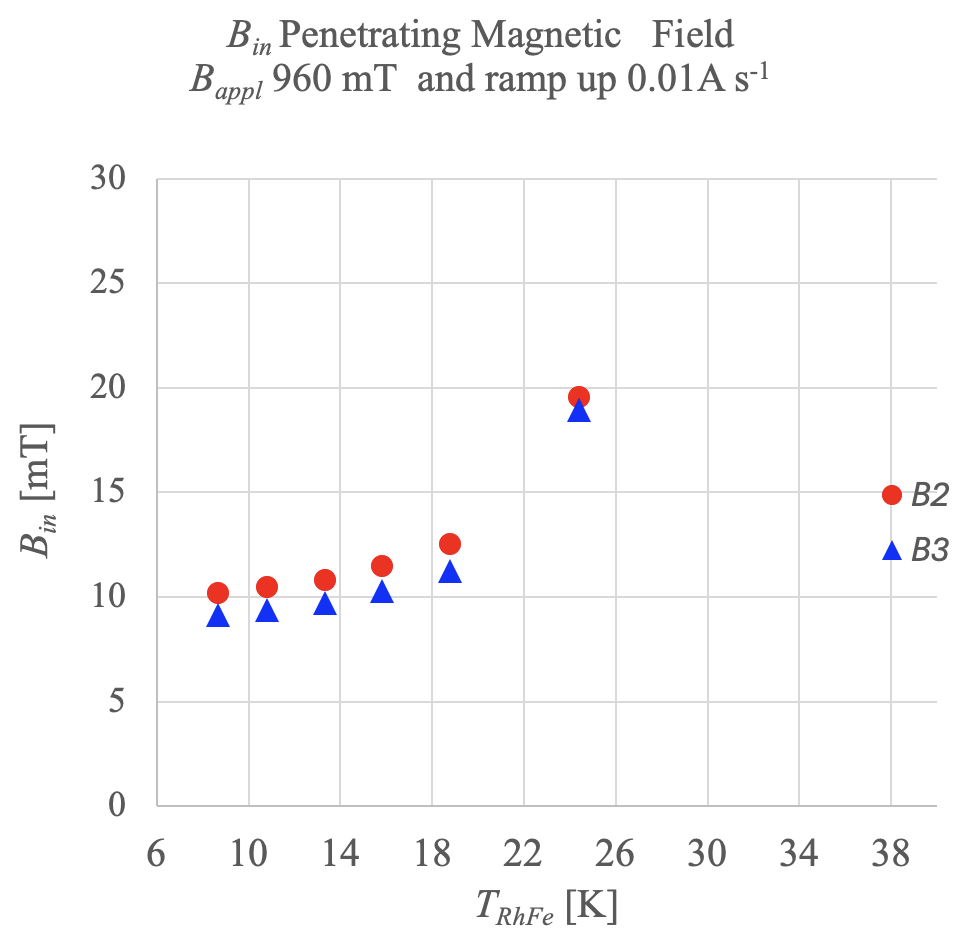 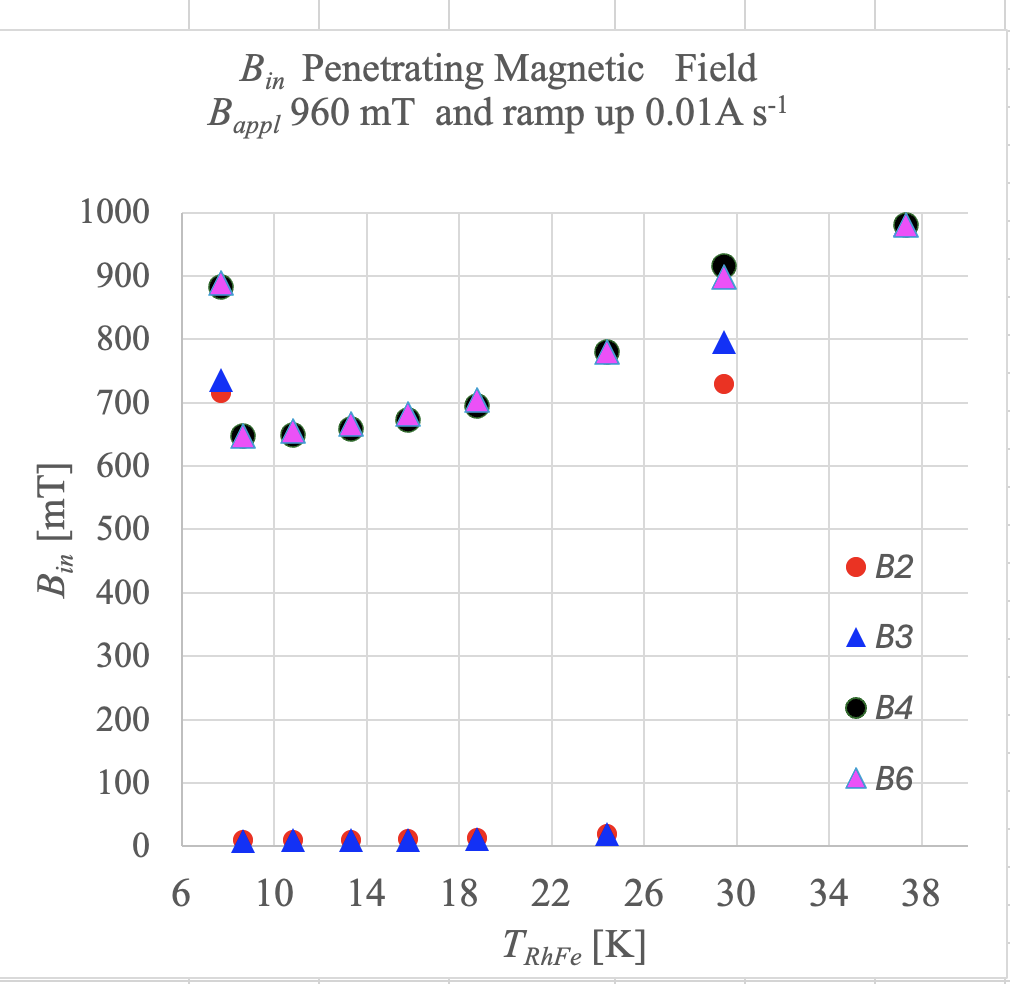 B2
B3
B6
B4
27
PSTP 24 Newport News
Shielding vs Bappl
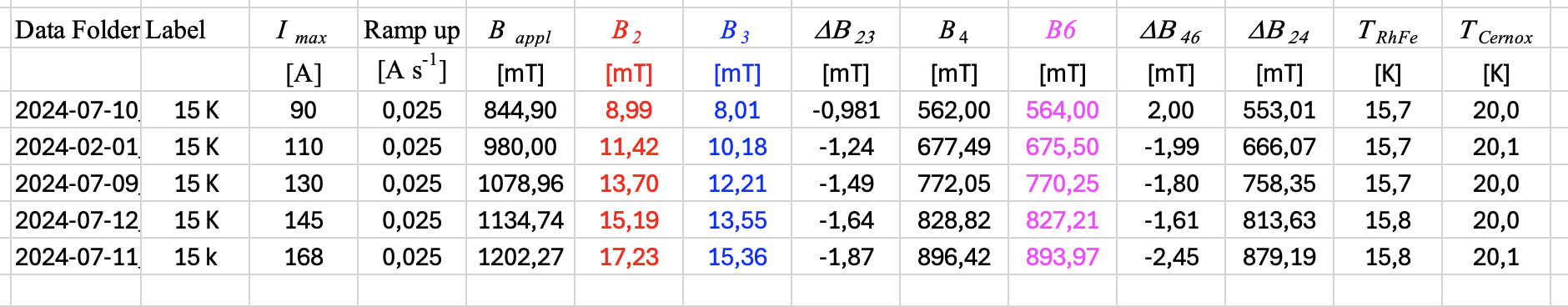 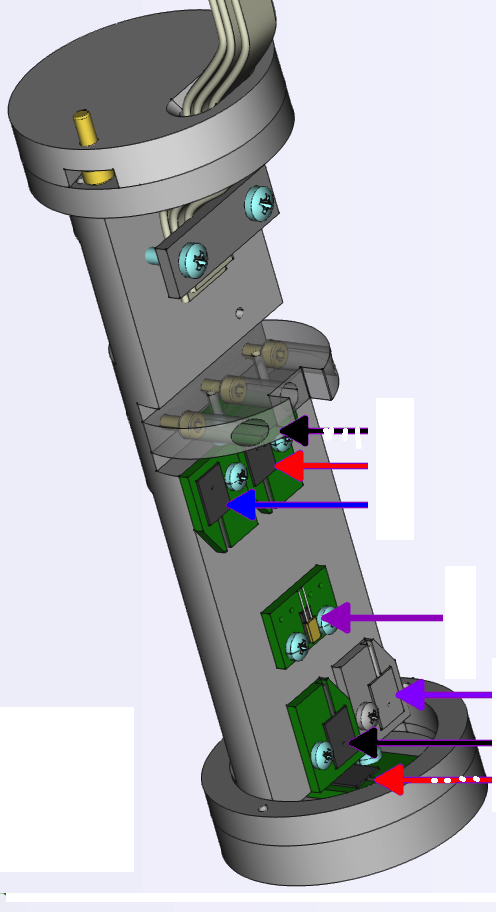 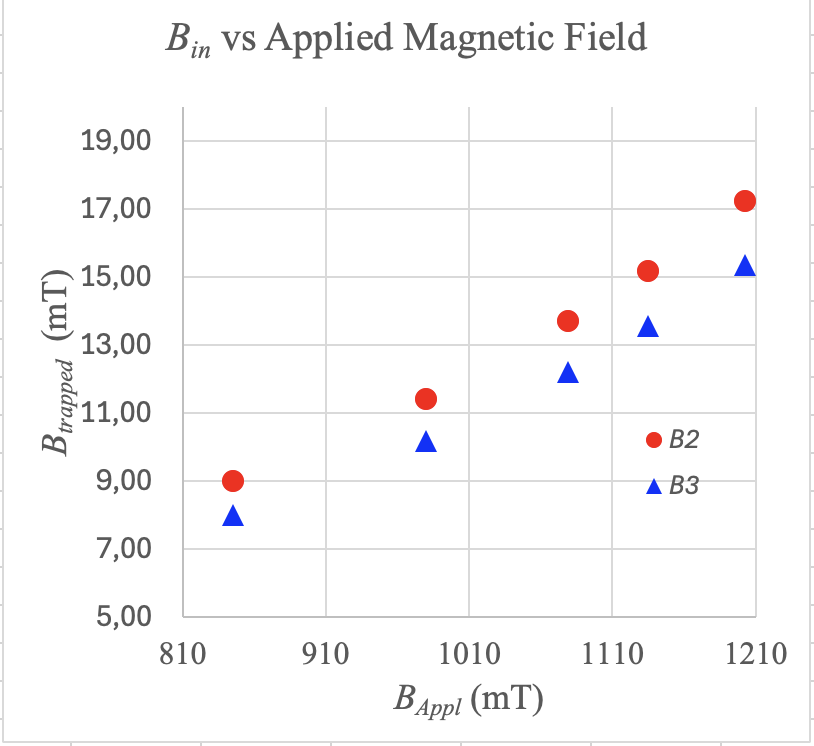 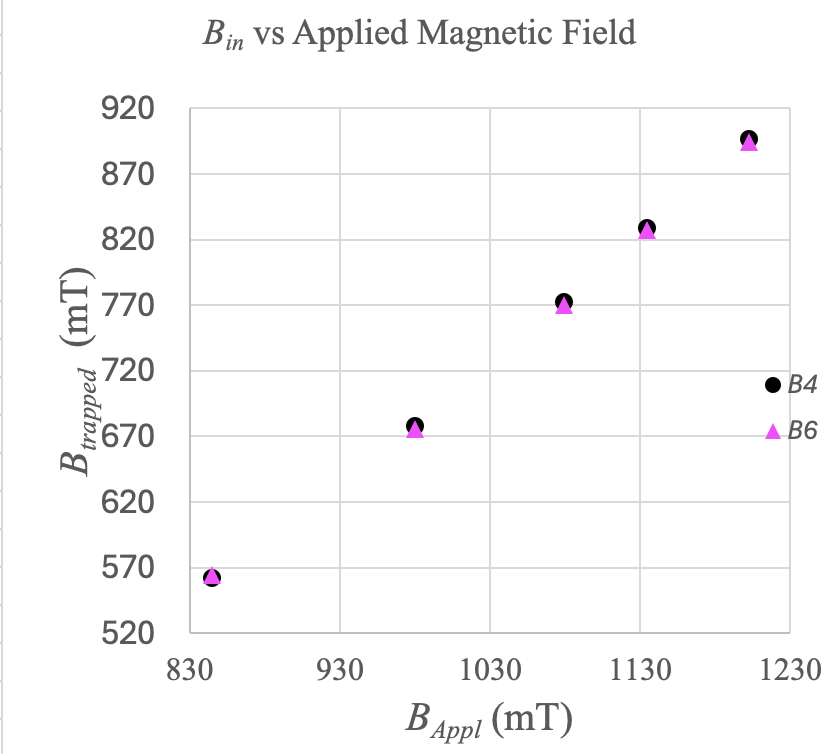 B2
B3
B6
B4
28
PSTP 24 Newport News
How long works the shield and how stable is it?
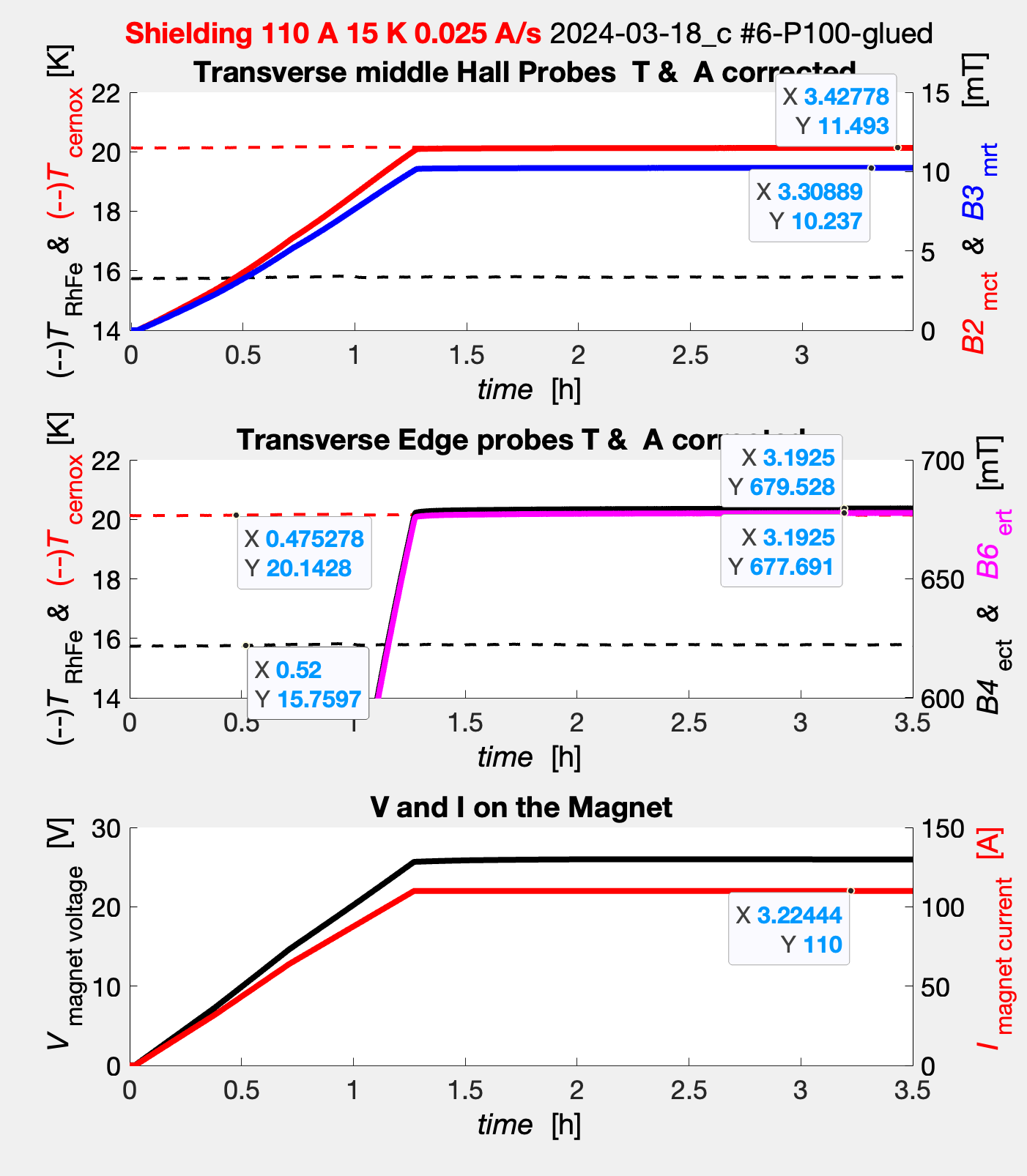 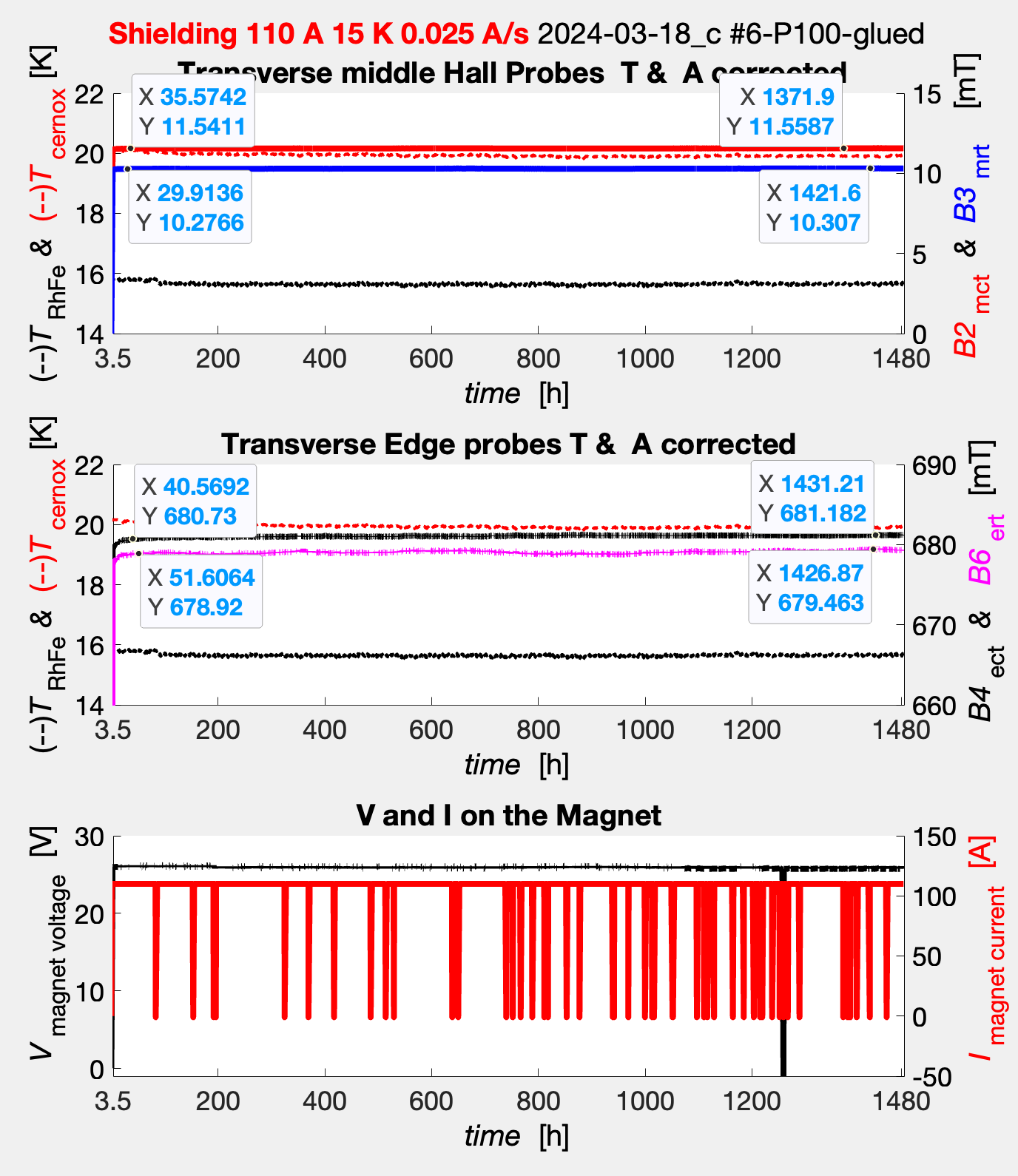 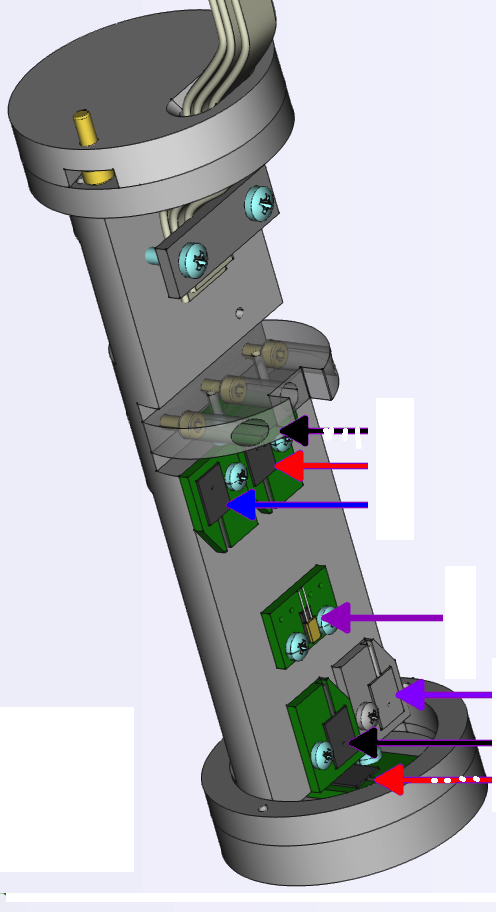 B2
B3
B6
B4
29
PSTP 24 Newport News
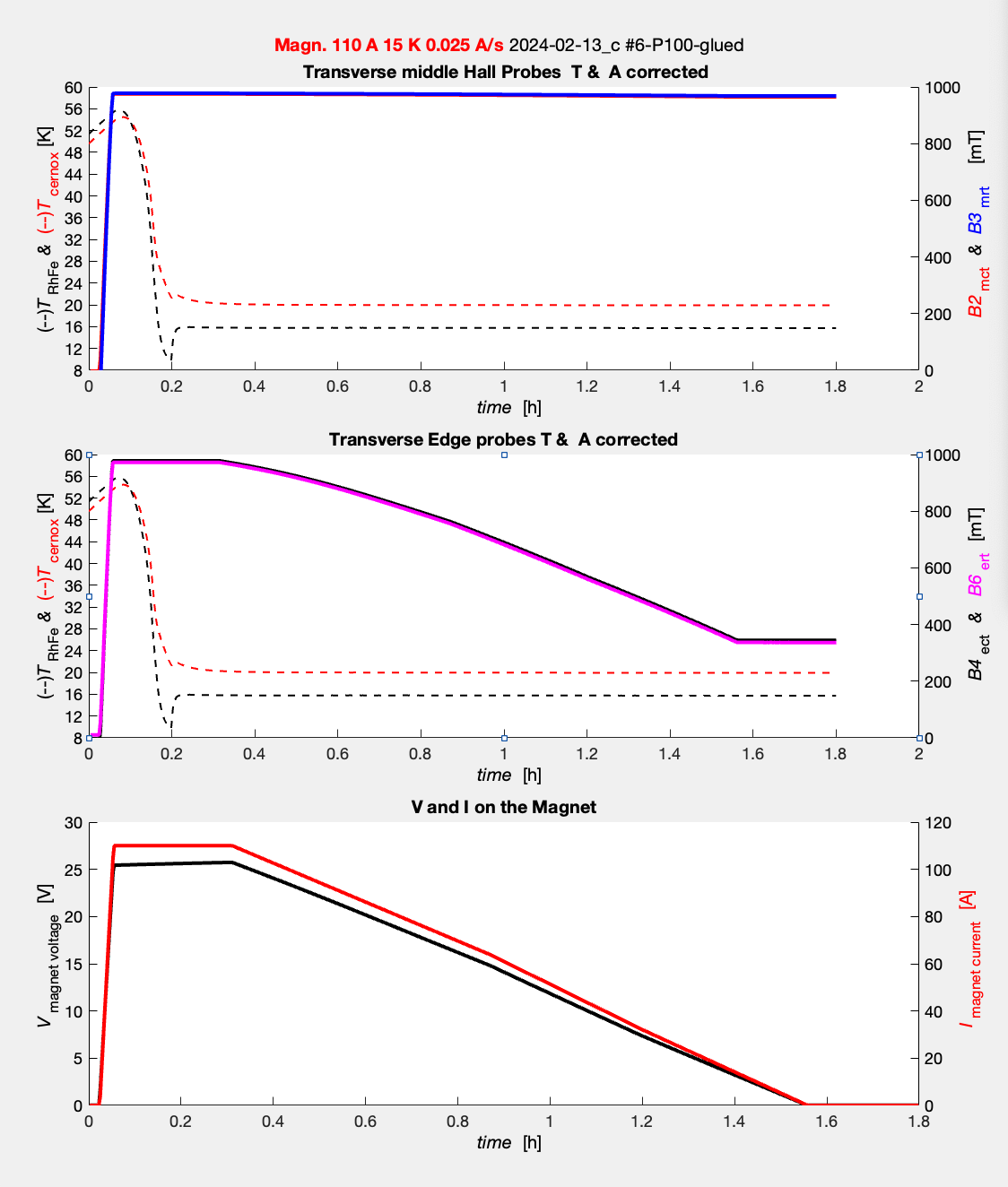 From SC to NC then Back in SC
in 1/2 hour, 
we can go from superconducting state to the normal conducting one, and back at the set temperature.
30
PSTP 24 Newport News
And the other cylinders: P40 #7, P160 #8
P40 was the first one istalled after the upgrade, but ...
Smaller the grain size  higher transport characteristics,  
but less thermal stability at lower T and lower B.
Connectivity P100 ~ 61 %, P40 ~89 %, PAM~73 %
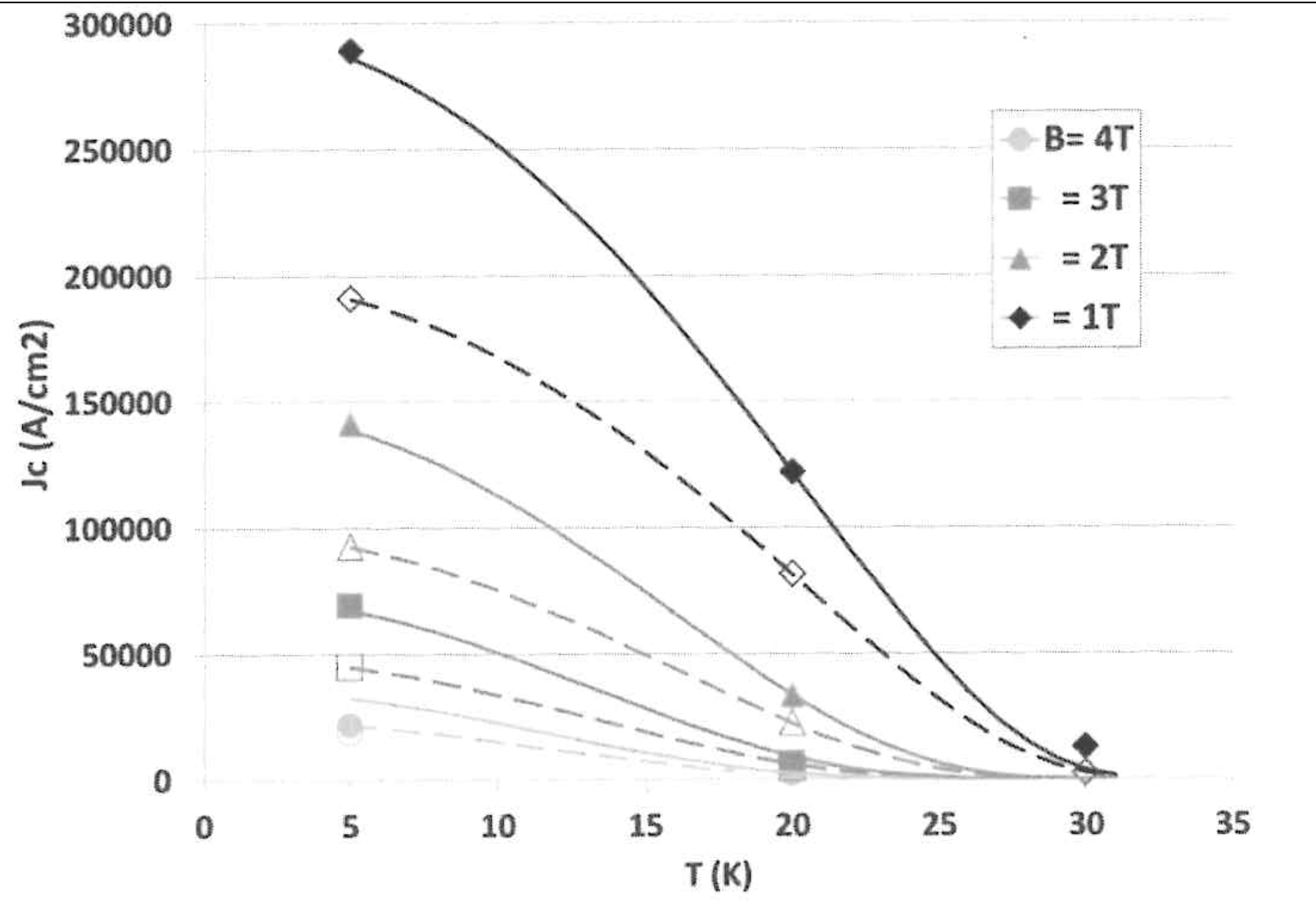 Jc experimental data for 
SG (Small Grain size) continuous
and LG (Large Grain size) dashed line
31
PSTP 24 Newport News
P40 #7 Sample Ramp down 0.05 A/s
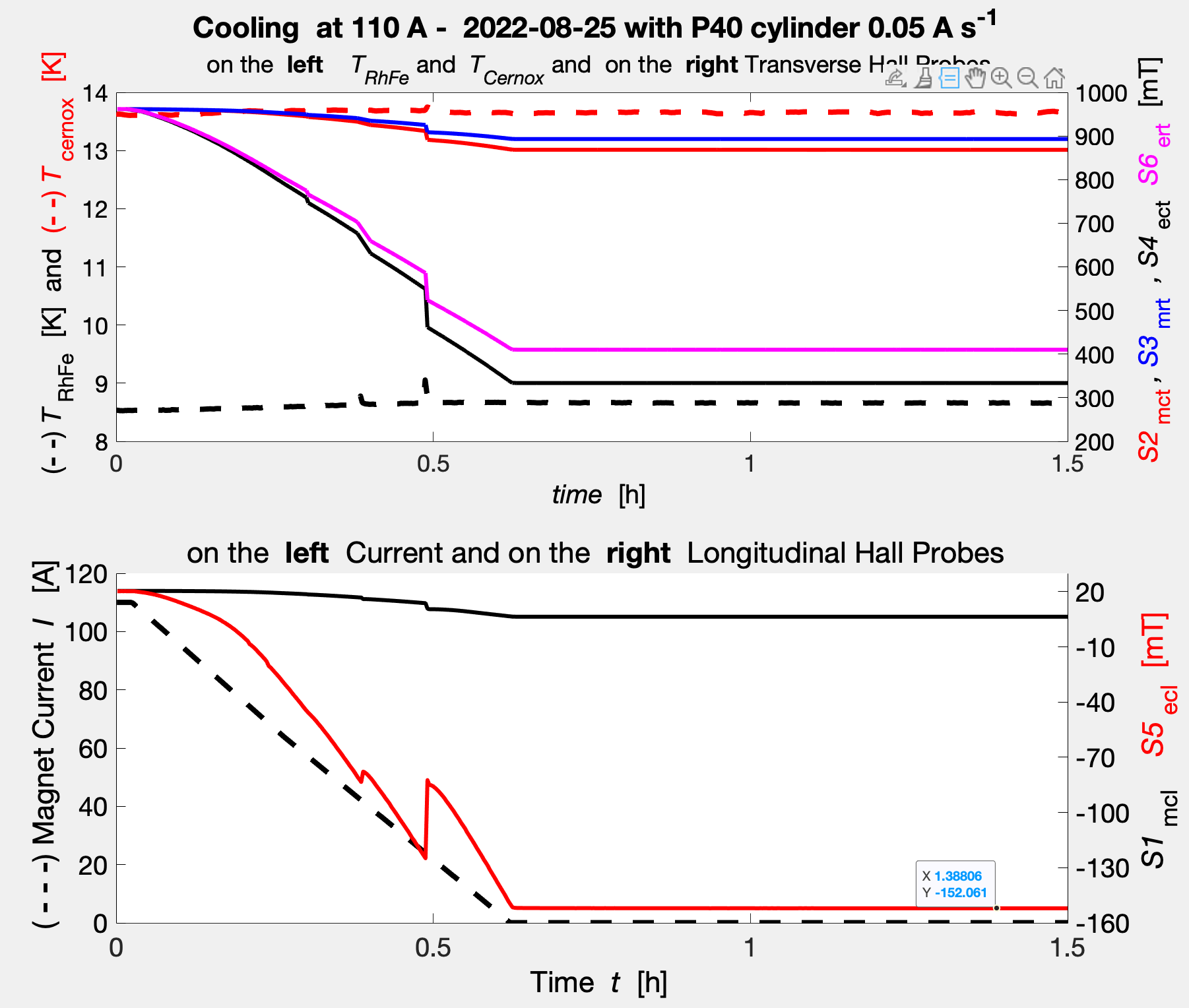 Bmrt = 893 mT
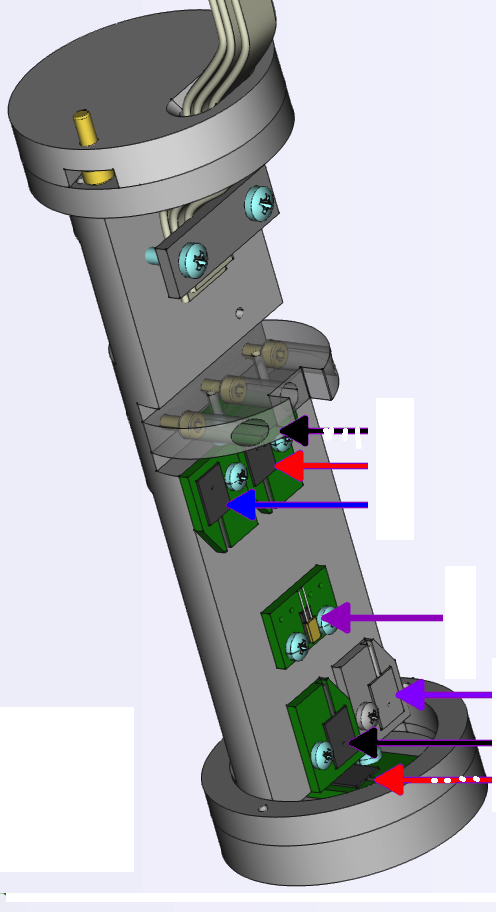 11 mm }
}
Bmct = 868 mT
{48 mm
Tcernox = 13.6 K
Bert = 410 mT
}
11 mm }
Bect = 334 mT
TRhFe = 8.6 K
Bmcl = 6.4 mT
59.2 mm }
Becl = -152 mT
32
PSTP 24 Newport News
P40 #7 Sample Ramp down 0.05 A/s long
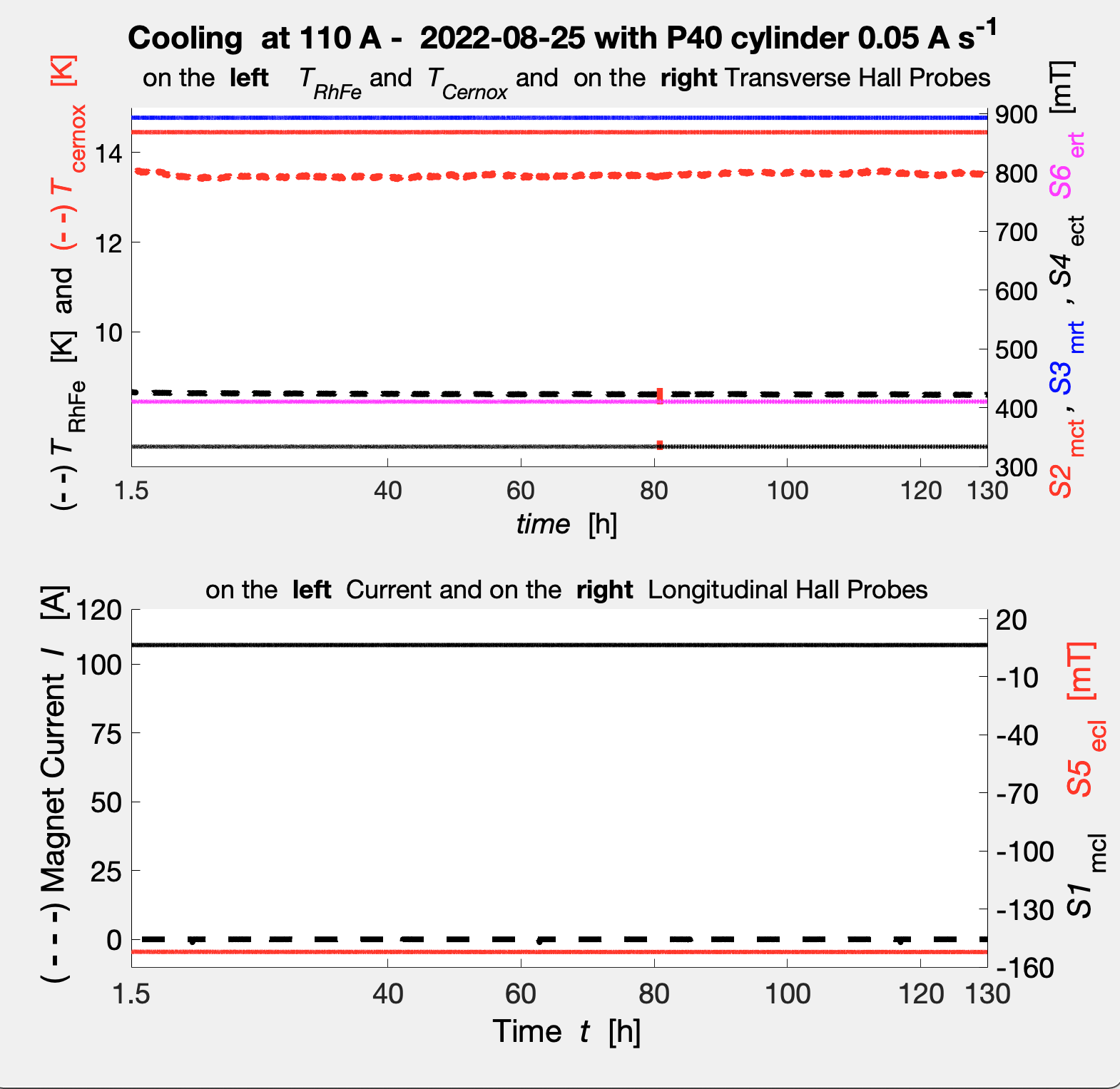 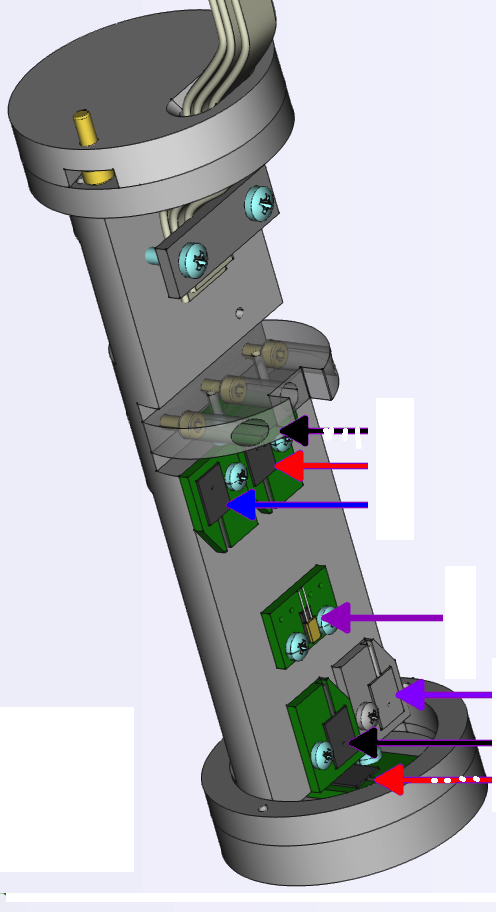 Bmrt = 893 mT
11 mm }
}
Bmct = 868 mT
{48 mm
Tcernox = 13.6 K
}
11 mm }
Bert = 410 mT
Bect = 333 mT
TRhFe = 8.6 K
Bmcl = 6.4 mT
59.2 mm }
Imagnet = 0 A
Becl = -152 mT
33
PSTP 24 Newport News
Shielding 110 A ramp up 0.05 A/s
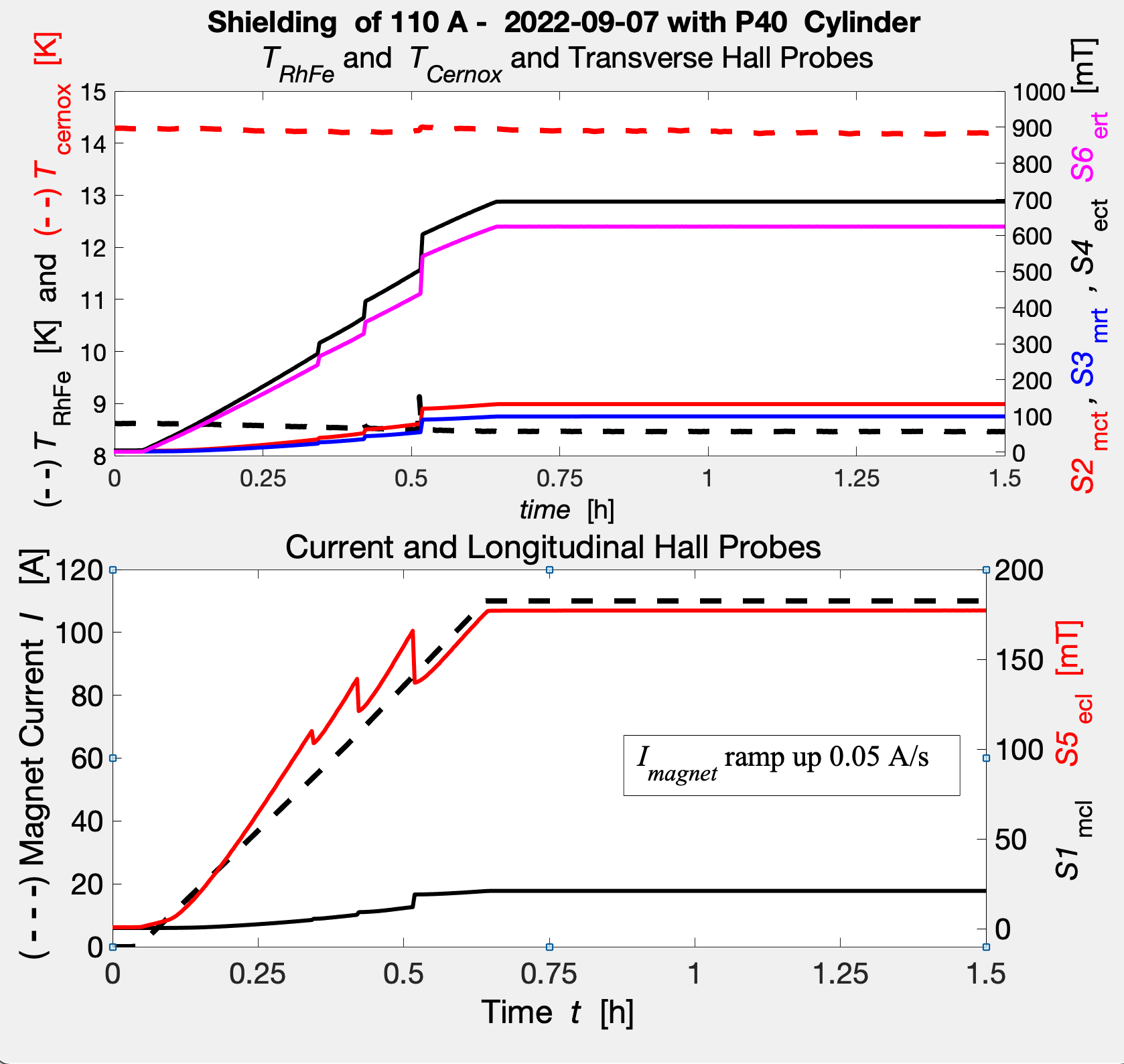 P40 #7
Early 
Zero Field  Cooling 
then after
reaching the  lowest
temperature
 Ramp up the 
external field.
34
PSTP 24 Newport News
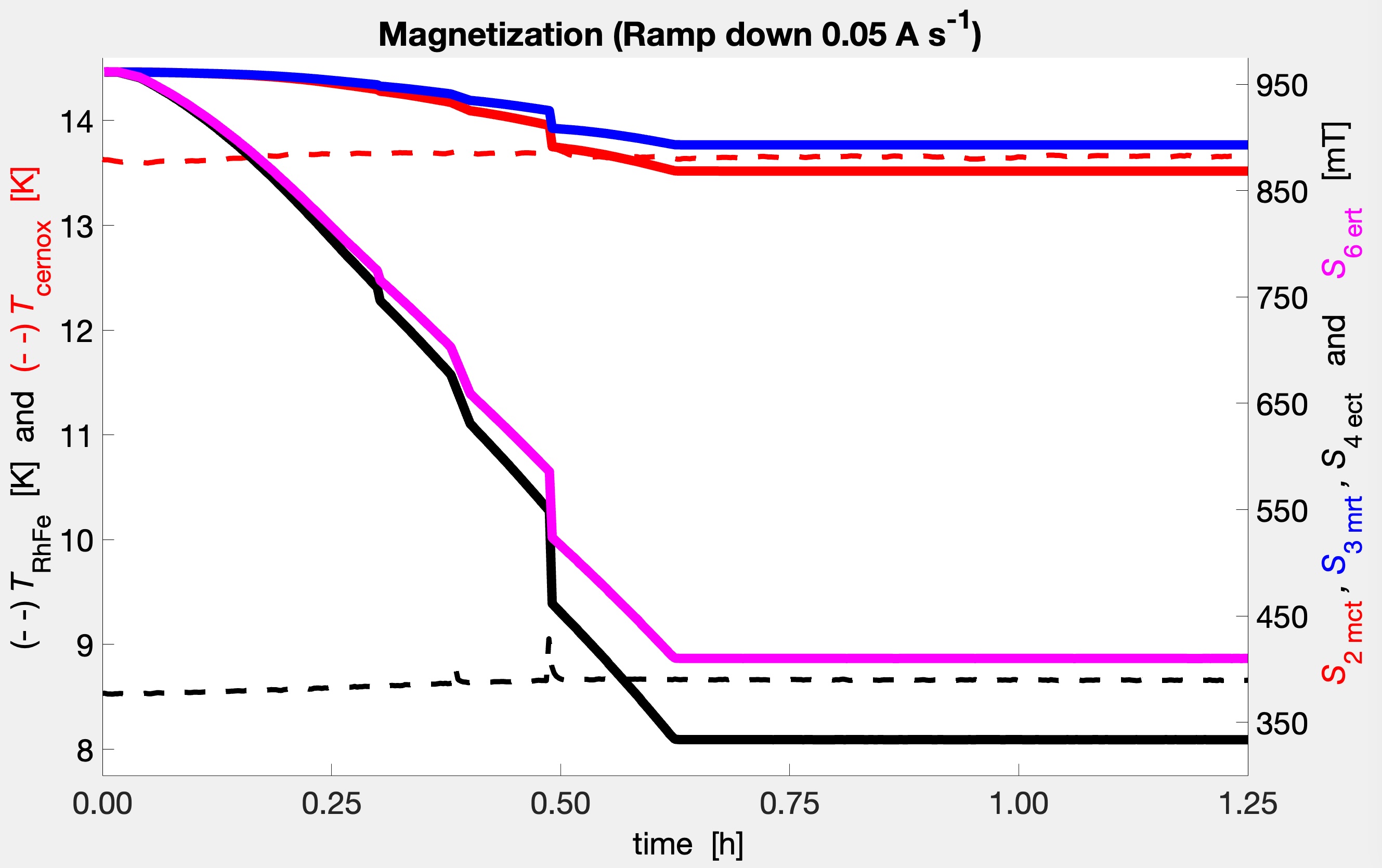 At higher temperature no flux jump
P40 #7
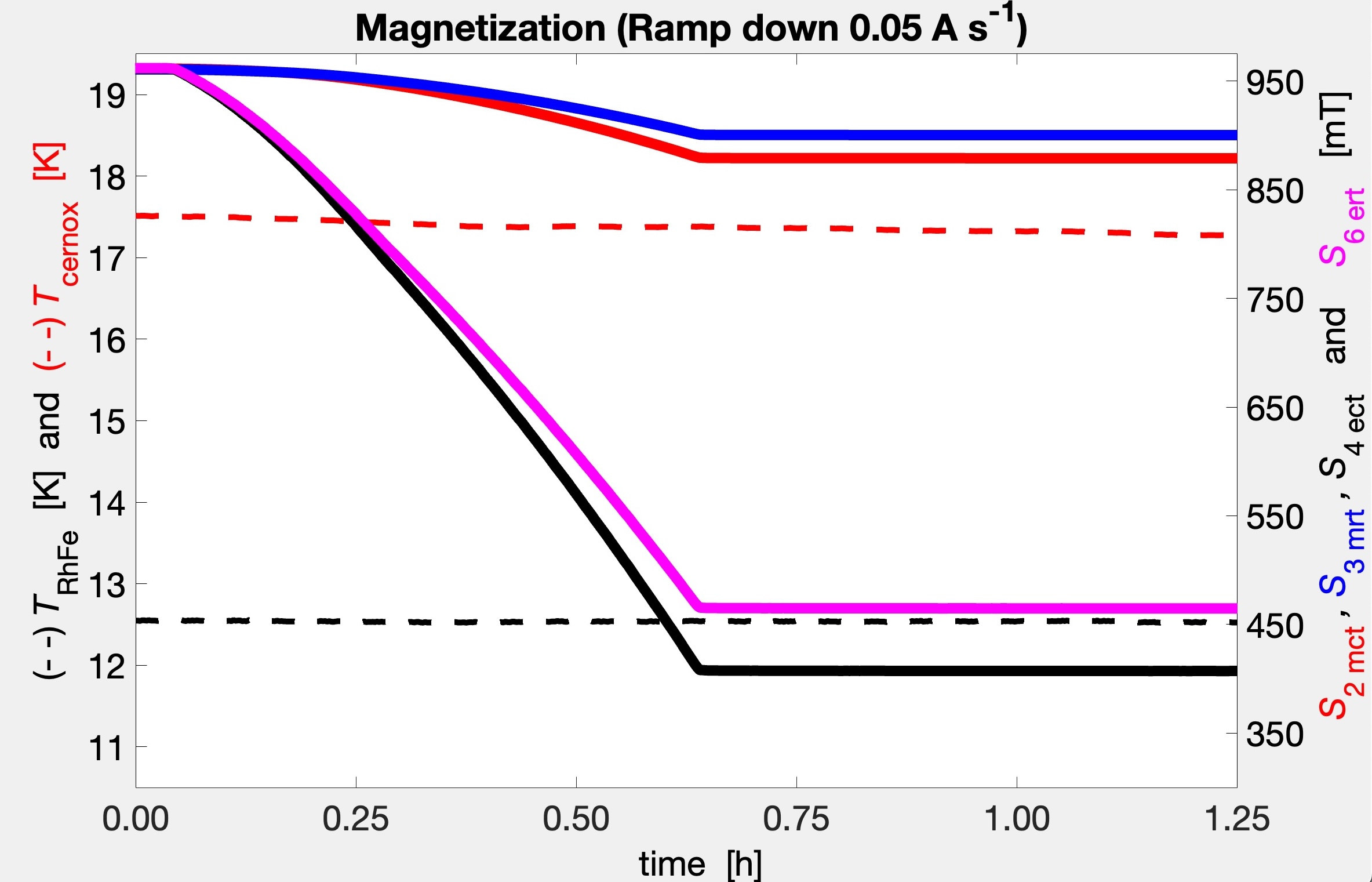 ... but lower trapped field with respect to the P100 #6.
35
PSTP 24 Newport News
MAGNETIzzAZION: less Trapped field and decreasing speedly (10 times more)
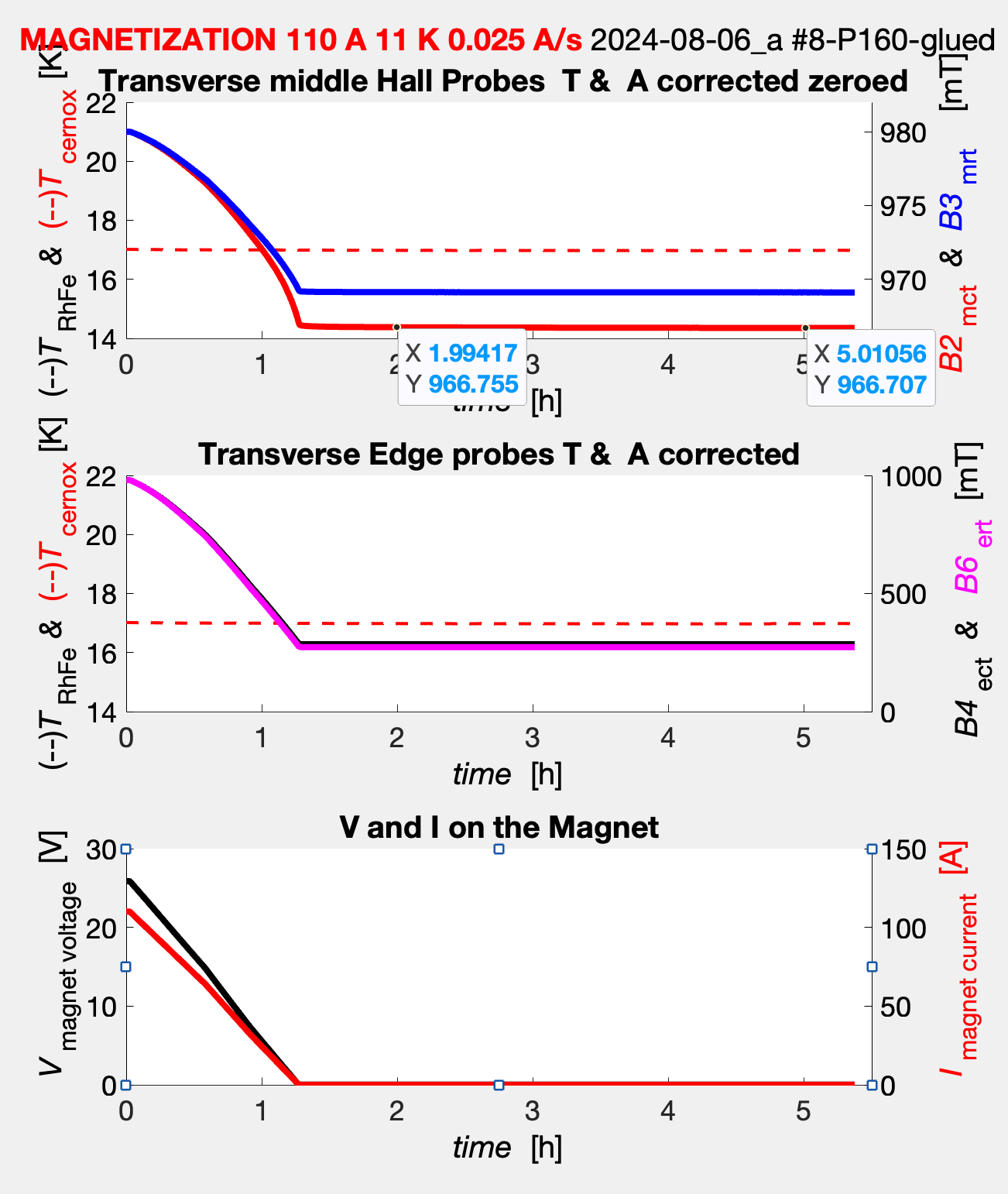 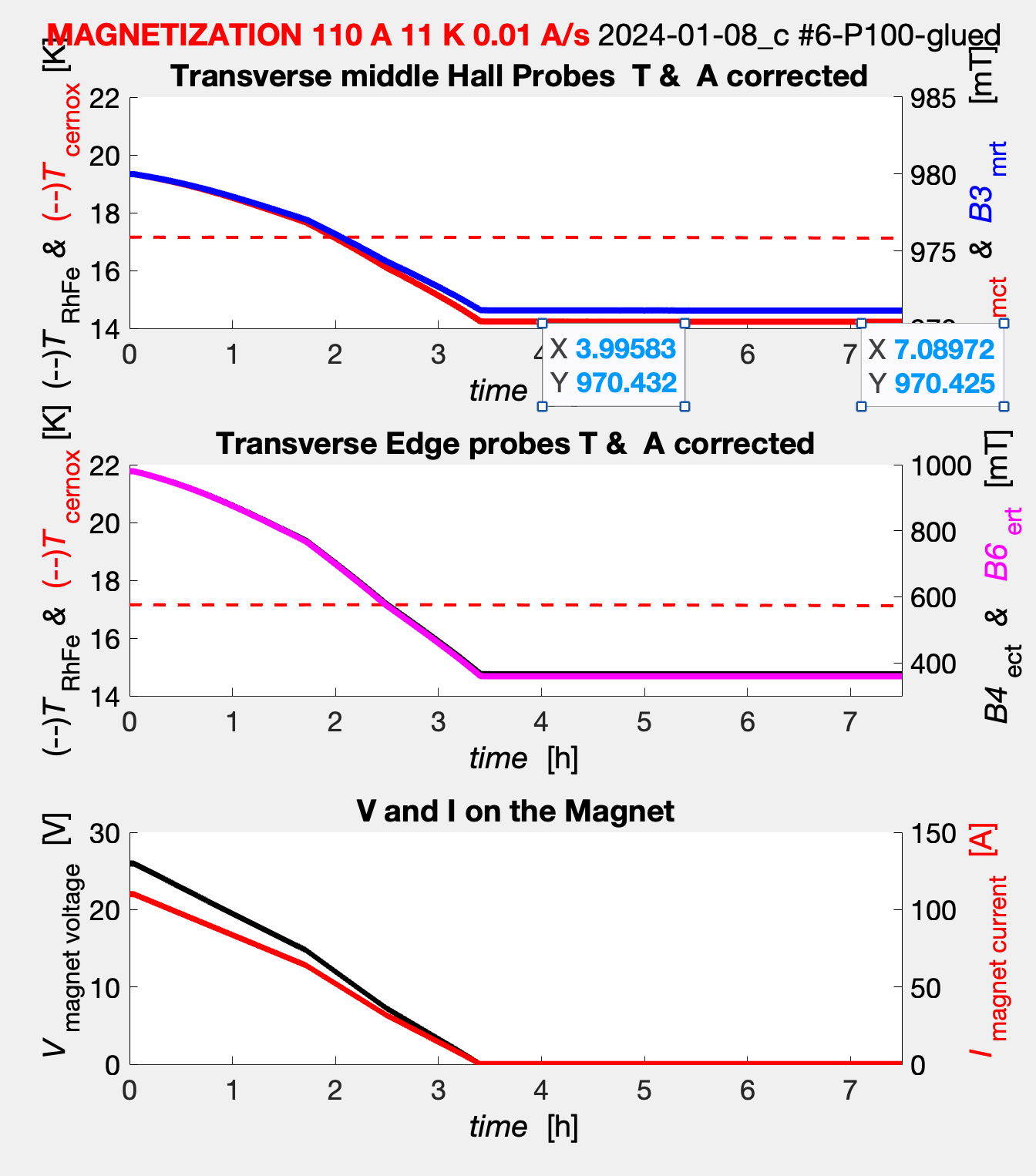 P100 #6
P160 #8
36
PSTP 24 Newport News
SHIELDING: higher Bin   
and increasing speedly (100 times more)
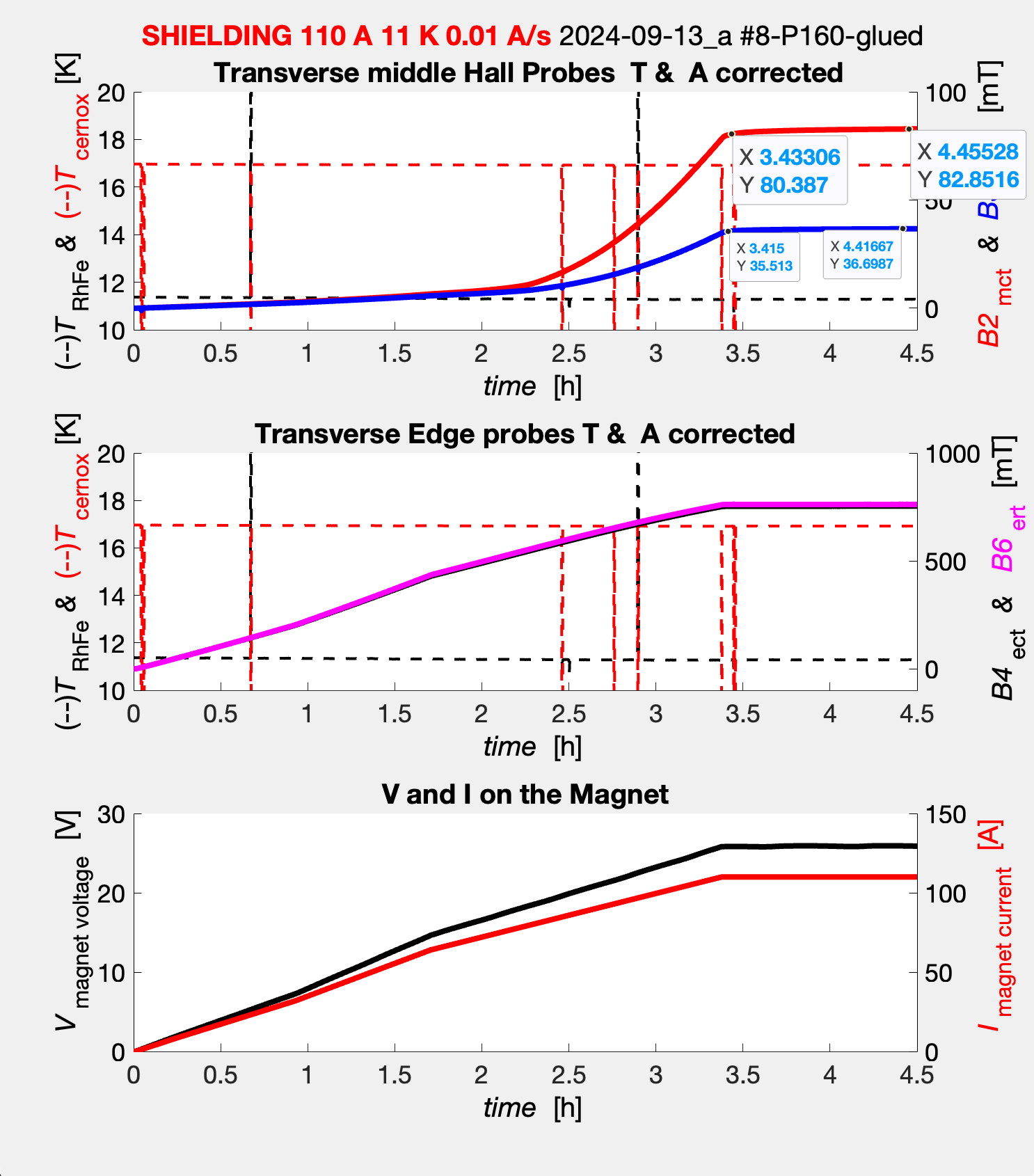 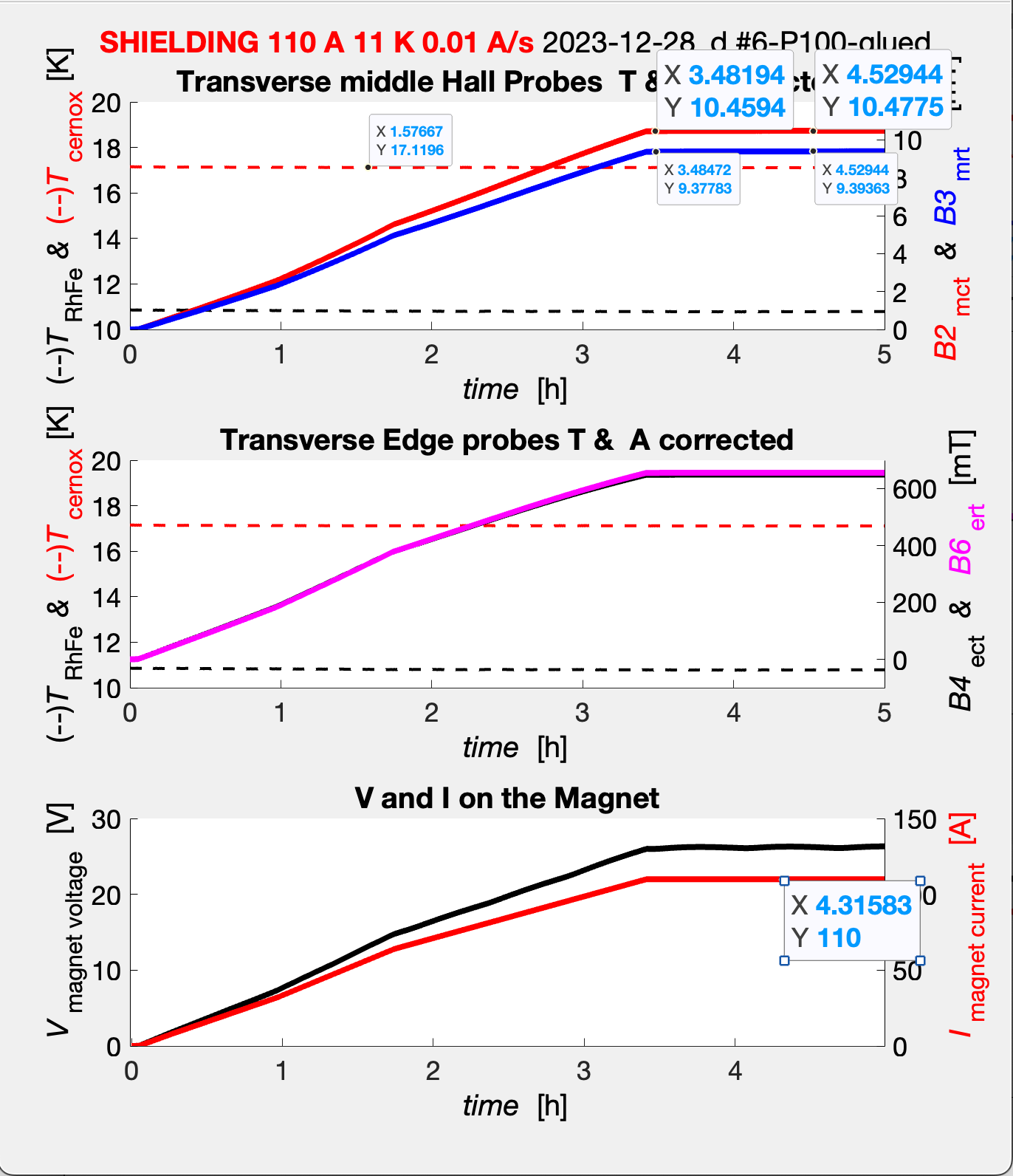 P100 #6
P160 #8
37
PSTP 24 Newport News
Conclusions and Plans
We have in hands the system for testing  «global» behavior of real bulk MgB2 cylinders.

We can investigate the behavior of the cylinder with different preparation procedure also checking their reproducibility on the  nominal label P160, P100, P40 and PAM cylinders.

We can test the superconducting behavior from the reached low temperature (TRhFe 9 K - Tcernox 13 K) to the normal state transition.
38
PSTP 24 Newport News
FE apparatus at LASA-Milano (or...)
(Laboratorio di Acceleratori e Superconduttività Applicata)
At LASA is under plan to put in operation a 10 T superconducting solenoid.
Experimental tests on
Trapping of Tranverse field and shielding of longitudinal field (target).
Trapping of longitudinal field (fusion), but this is less critical than transverse field-
Mapping of field for tranverse self field and external longitudinal field, mapping of longitudinal field.

Checking theoretical model and tuning of them on data for field generation and shielding.

Long time stability test for crossed beam in time interval for JLab targets and fusion test.

Stability under movement in working conditions
39
PSTP 24 Newport News
I’d  like to mention people involved in this work

Ferrara: 	  Barion Luca, Contalbrigo Marco, Lenisa Paolo

Ferrara:  SQUID measurements on MgB2 sample of the production
		   Spizzo Federico and Del Bianco Lucia

Bari: 	 	Tagliente Giuseppe – DAQ

JLab: 	 	Lowry Michael, Sandorfi Andrew – HD-Ice and simulations

Milano: 	 Statera Marco
Thanks to the organizers  for accepting the contribution and to the audience  for the attention.
40
PSTP 24 Newport News
Spare Slides for details
41
PSTP 24 Newport News
TEsts and measurements on P40 #7
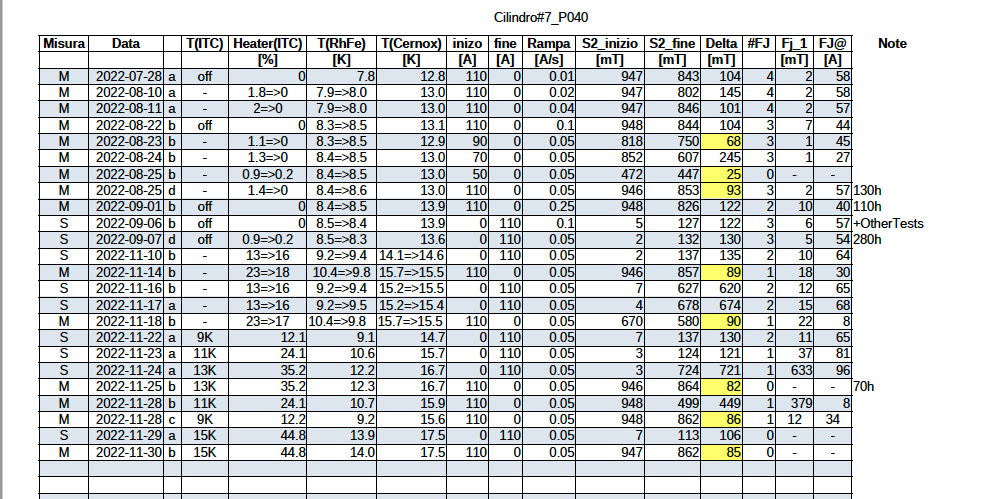 42
PSTP 24 Newport News
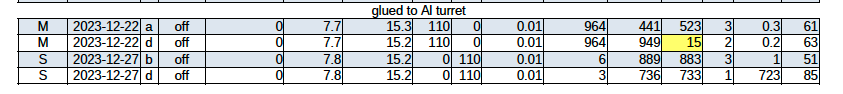 Tests and measurements on P100 #6
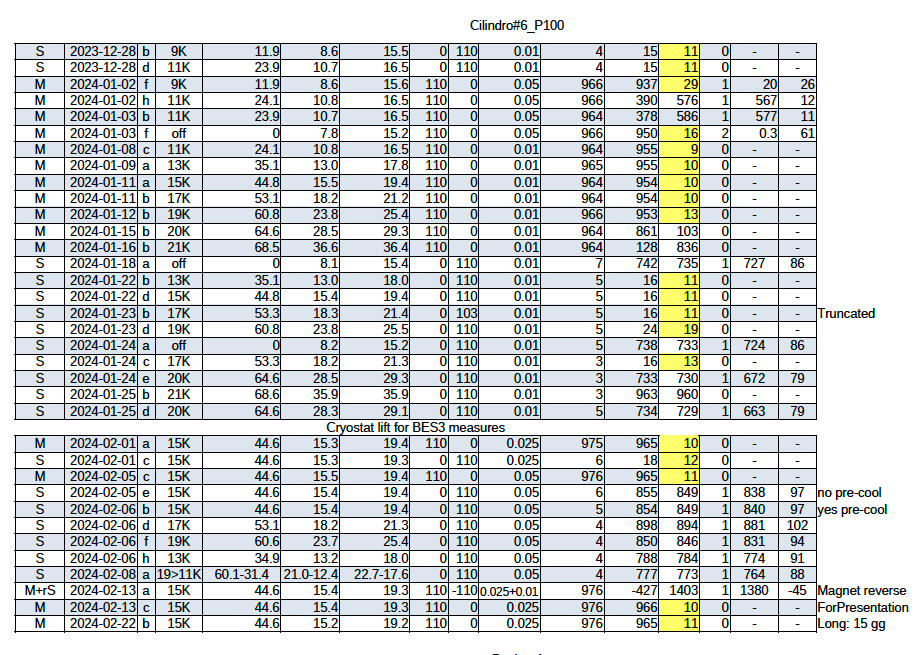 43
PSTP 24 Newport News
TEsts and measurements on P100 #6
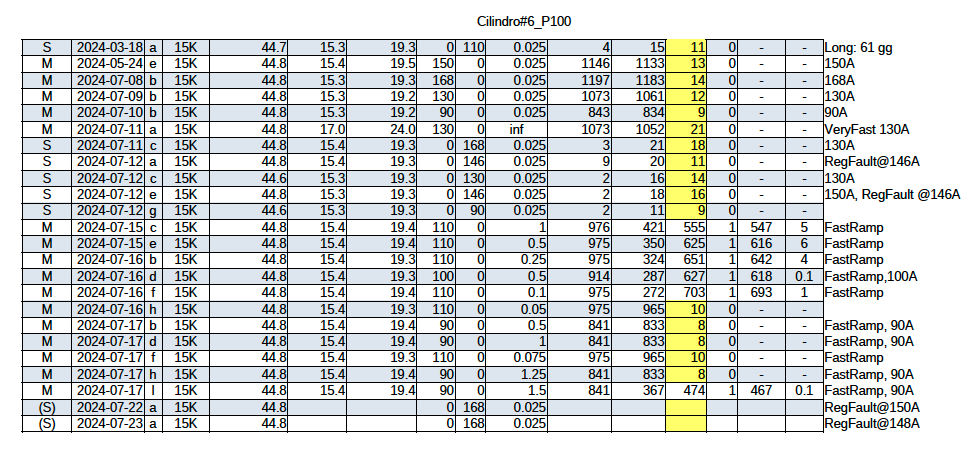 44
PSTP 24 Newport News
TEsts and measurements on P160 #8
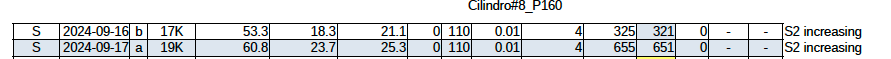 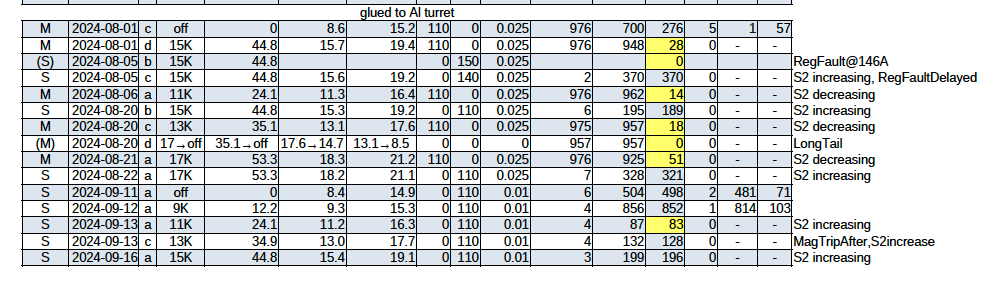 45
PSTP 24 Newport News
Shielding long term stability 1.5 -280 h.
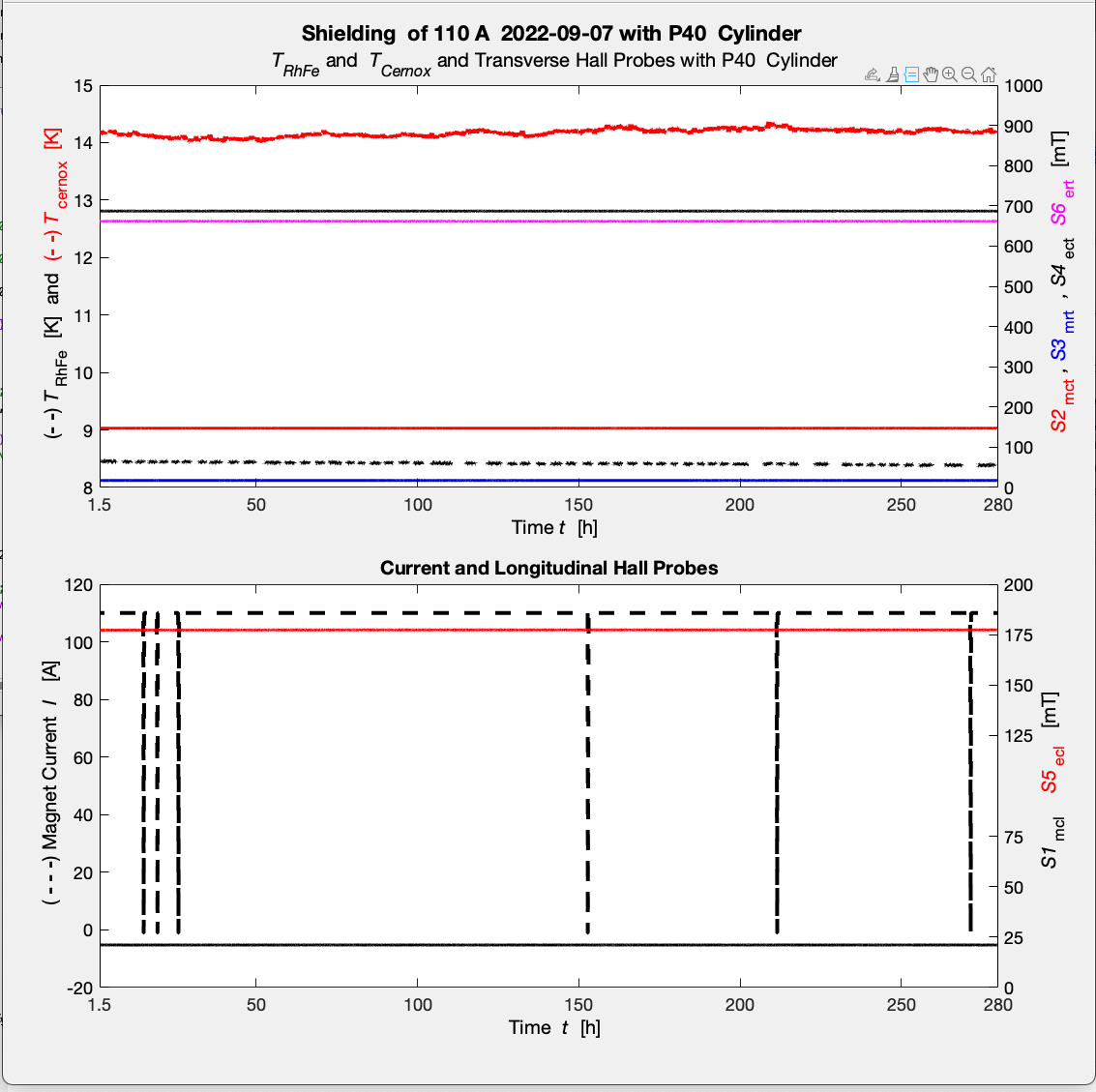 Bfed = 962.5  mT
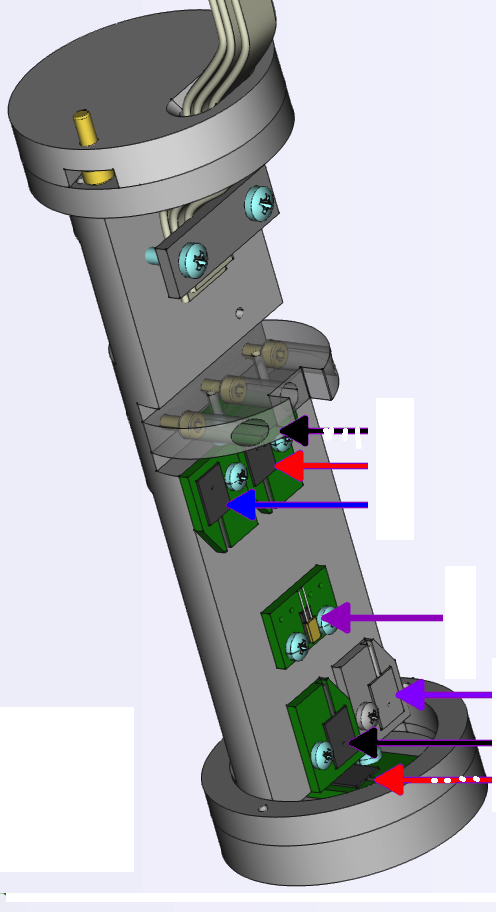 Bect = 687 mT
11 mm }
Tcernox = 13.6 K
Bert = 661 mT
{48 mm
Bmct = 147 mT
11 mm }
Bmrt = 118 mT
TRhFe = 8.6 K
Becl = 177 mT
59.2 mm }
Imagnet = 110 A
Bmcl = 21mT
... ended on monday 19/9
46
PSTP 24 Newport News
CLAS12 INTEGRATION
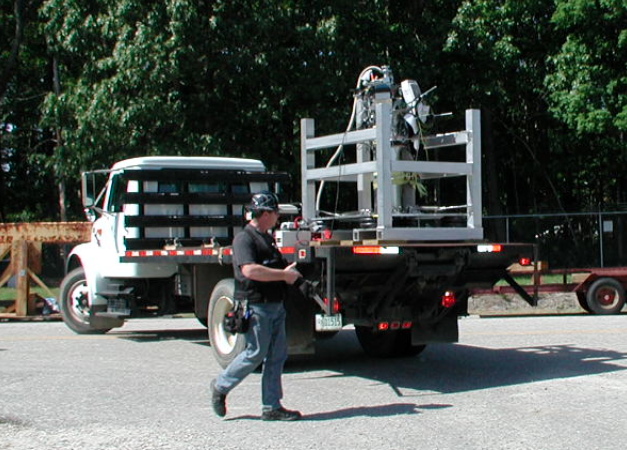 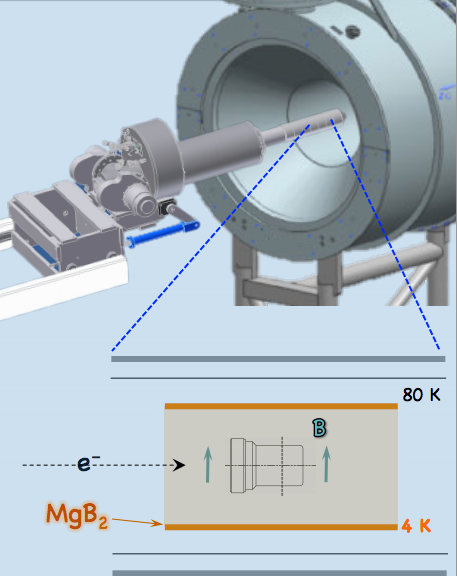 In Beam Cryostat 
entering CLAS12
courtesy of A. Sandorfi
SC magnet
4.5 T 
persistent mode
LHe pumped (1.7 K)
shock absorbers
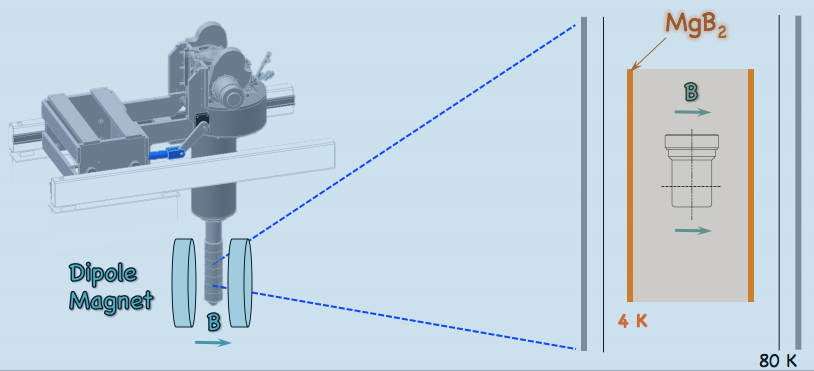 In Beam Cryostat
MgB2 magnetization
HDice insertion
courtesy of X. Wei
47
47
PSTP 24 Newport News
Longitudinal polarized target
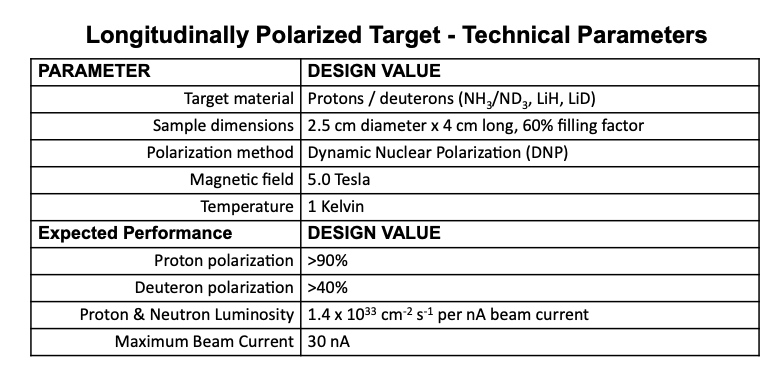 48
PSTP 24 Newport News
Our starting point for faisibility study
49
PSTP 24 Newport News
Lowry simulations
50
PSTP 24 Newport News
Lowry simulations
51
PSTP 24 Newport News
Production of  MgB2 by Mg-RLI(Mg Reactive Liquid Infiltration)
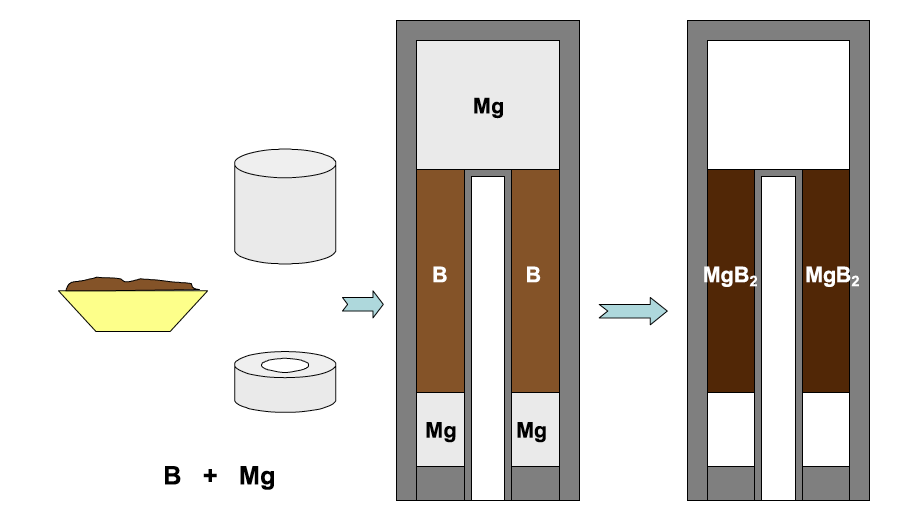 Fill a steel container by B Power and large chunks of MgB2,
weld the container and perform thermal treatment at about 900-950 oC in conventional oven  for 12-24 h.
Critical temperature 
(TC) 39.5 K
High density 2.4 g/cm3 
High connectivity 
Very high superconducting characteristics
High value of critical currents
52
PSTP 24 Newport News